User-To-Device Access Control Models for Cloud-Enabled IoT With Smart Home Case Study
Ph.D. Dissertation Defense 
Safwa Ameer
Institute for Cyber Security, 
Department of Computer Science
The University of Texas at San Antonio


Committee:
Dr. Ravi Sandhu (Advisor and Chair)
Dr. Jianwei Niu
Dr. Ram Krishnan
Dr. Weining Zhang
Dr. Xiaoyin Wang


July 2021
© Safwa Ameer
World-Leading Research with Real-World Impact!
1
Internet of Things
The Internet of Things (IoT) is a new technology paradigm envisioned as a global network of physical objects (things) that are embedded with sensors, software, and other technologies for the purpose of connecting and exchanging data with other devices and systems over the Internet.
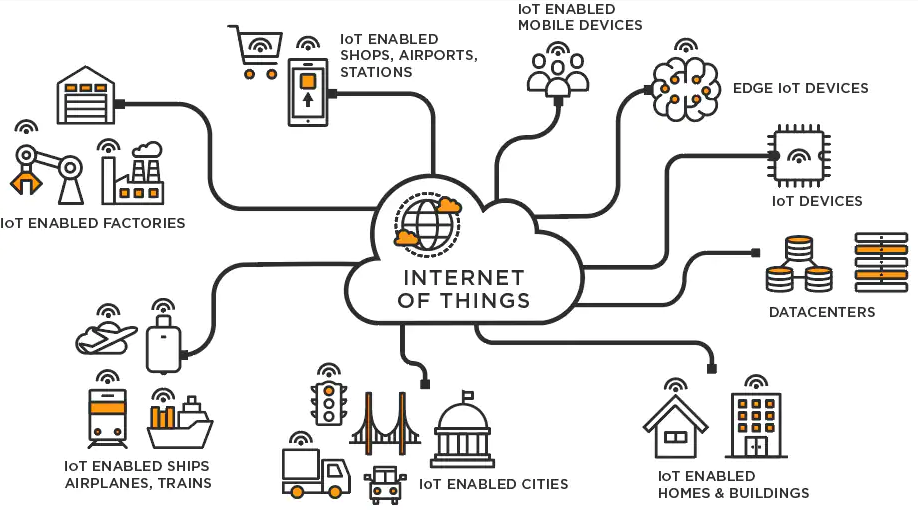 World-Leading Research with Real-World Impact!
2
Smart Home IoT
Surprisingly, little attention has been paid to access control in home IoT.

AC issues have been explored extensively for many different domains. 

The characteristics that make IoT distinct from prior computing domains necessitate a rethinking of access control and authentication.
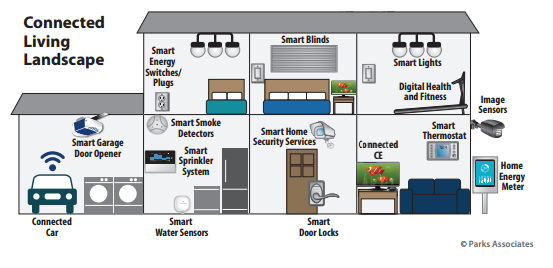 The need arises for a dynamic and ﬁne-grained access control mechanism, where users and resources are constrained.
World-Leading Research with Real-World Impact!
3
Problem Statement
In the literature, several access control models have been proposed for IoT in general.

Most of them are built on ABAC or RBAC.

Some researchers argue that RBAC is more suitable for IoT since it is simpler in management and review, while ABAC is complex.

Others argue that ABAC models are more scalable and dynamic, since they can capture different devices and environment contextual information.

Hence, when it comes to smart homes, at this point it is not fully clear what is the benefit of ABAC over RBAC, and vice versa. 

Our intuitive insight is that a hybrid model will better capture smart home IoT access control requirements.
World-Leading Research with Real-World Impact!
4
Thesis Statement
The established paradigms of role-based and attribute-based access control can be utilized, adapted, and extended to provide fine grained and dynamic authorization approaches for user to device access in smart home IoT. A detailed analysis of these approaches, their formal models, and implementation can ultimately be utilized to develop hybrid access control models that combine role-based and attribute-base access control features to meet smart home IoT challenges.
World-Leading Research with Real-World Impact!
5
Summary of Contributions
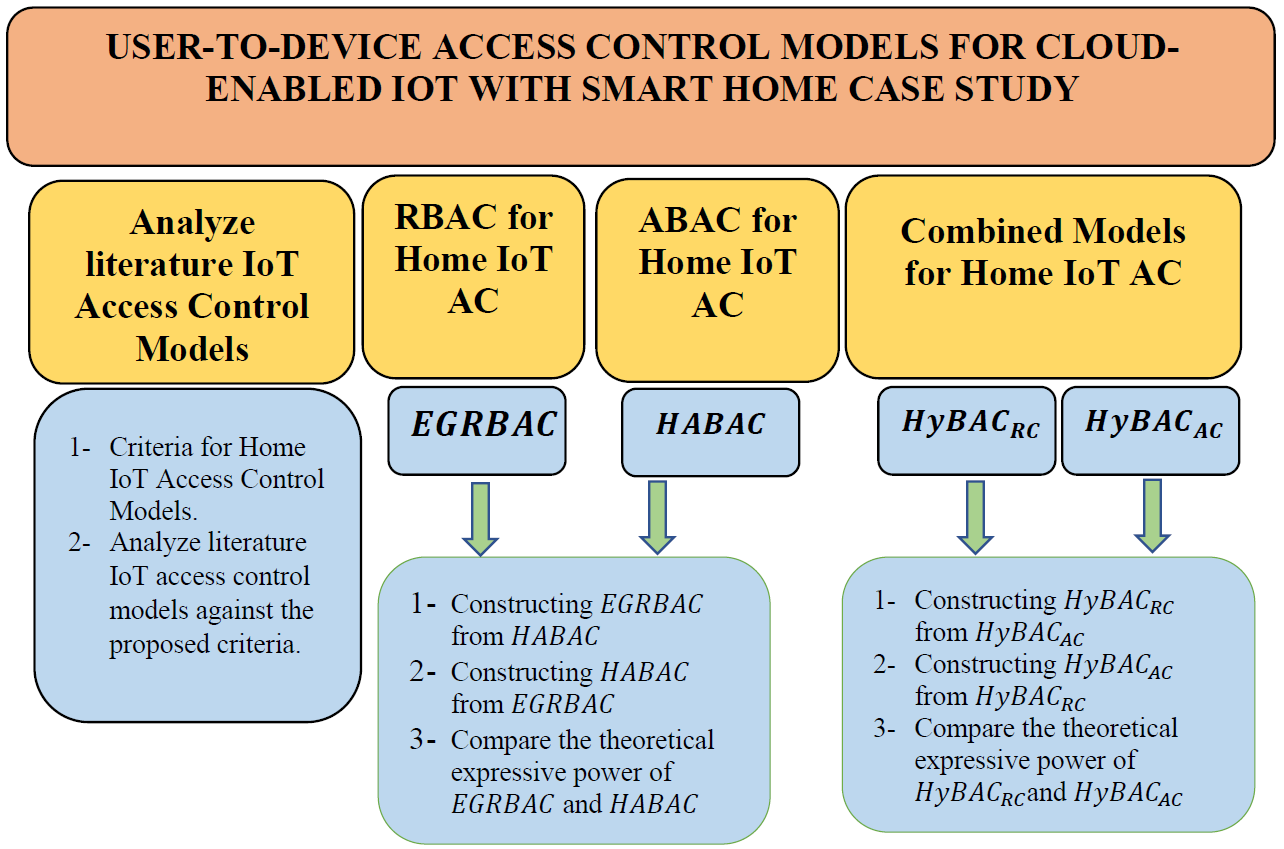 World-Leading Research with Real-World Impact!
6
Summary of Contributions
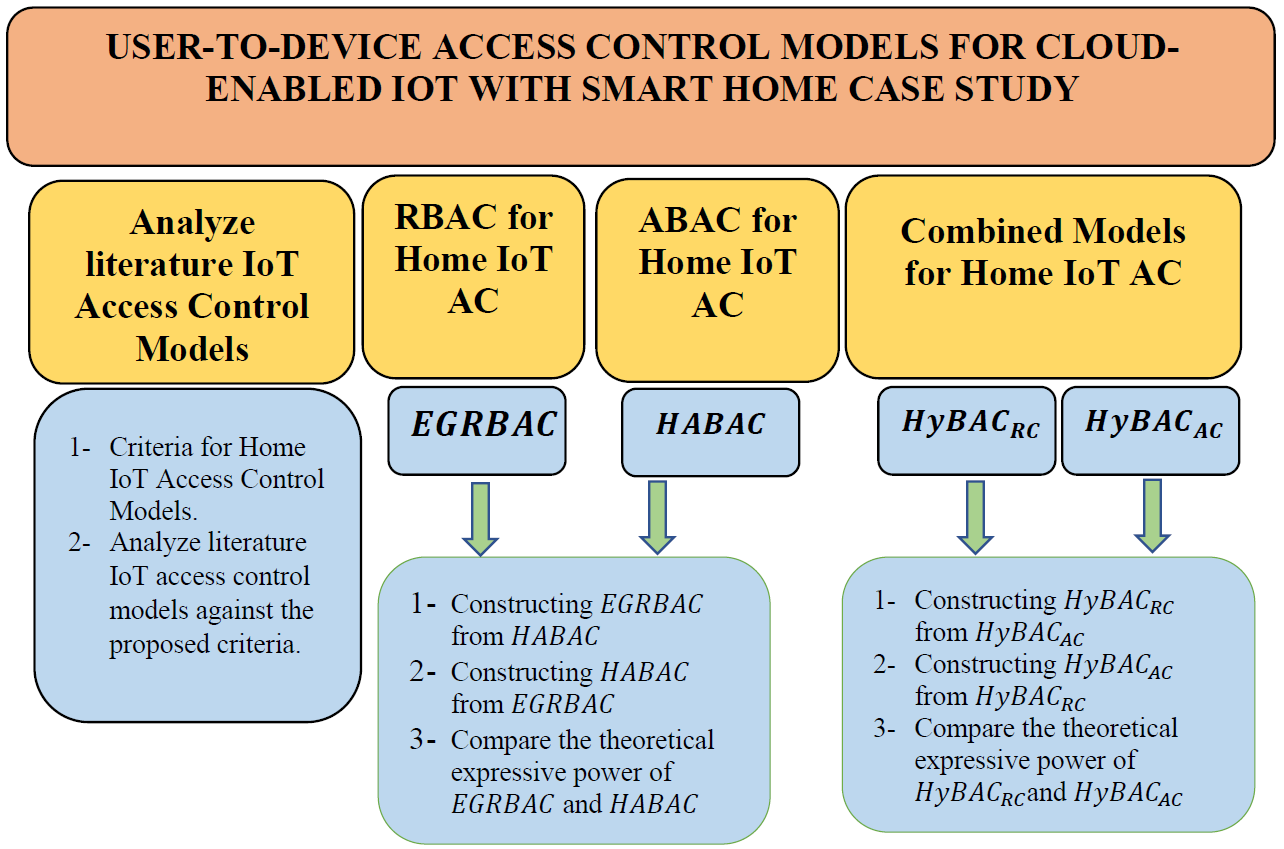 World-Leading Research with Real-World Impact!
7
[Speaker Notes: Our first contribution is]
Criteria for Smart Home IoT Access Control Models
World-Leading Research with Real-World Impact!
8
Our Criteria for Smart Home IoT AccessControl Models
Based on the literature review that we have done, we believe that a smart home IoT access control model (whether it is device to device (D-D), user to device (U-D) or both) should exhibit, at least, the following characteristics:

Dynamic, to capture environment and object contextual information.

Fine-grained, so that a subset of the functionality of a device can be authorized rather than all-or-nothing access to the device.

Suitable for constrained smart home devices. Smart things in homes are usually limited in term of computational power, and storage. Furthermore, a generic interoperability standard among IoT devices is still missing.
World-Leading Research with Real-World Impact!
9
Our Criteria for Smart Home IoT AccessControl Models
Constructed speciﬁcally for smart home IoT or otherwise be interpreted for the smart home domain such as by appropriate use cases. To ensure that the model is suitable for smart home different specifications such as, social relationships between house members, cost effectiveness, usability, and so on

The model should be demonstrated in a proof-of-concept, to be credible using commercially available technology with necessary enhancements.

The model should have a formal deﬁnition, so that there is a precise and rigorous speciﬁcation of the intended behavior. 

We investigated literature’s IoT access control models that govern user to device access against our criteria, and notably no model satisfies all desired specifications.
© Safwa Ameer
World-Leading Research with Real-World Impact!
10
Summary of Contributions
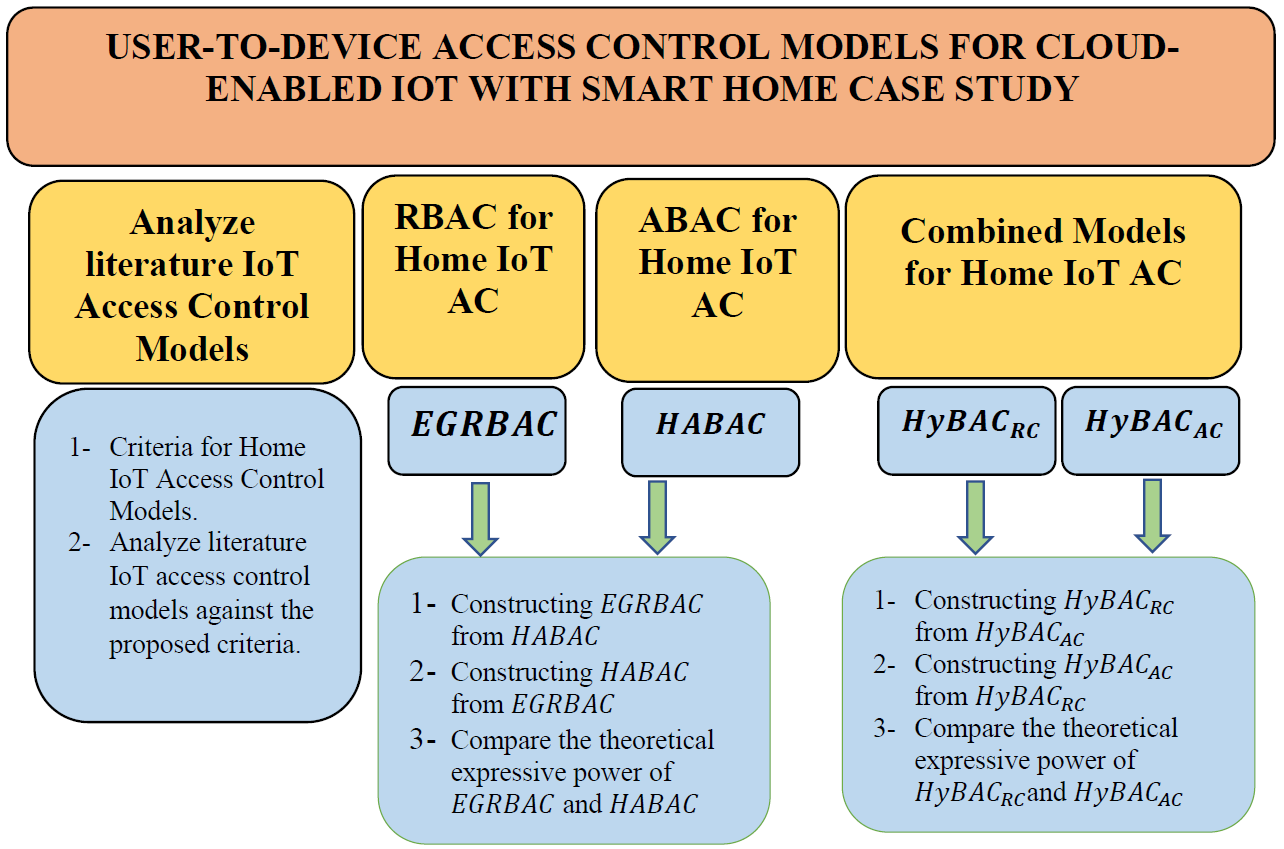 World-Leading Research with Real-World Impact!
11
Role-Based Access Control Model for Smart Home IoT (EGRBAC)
World-Leading Research with Real-World Impact!
12
The EGRBAC Model
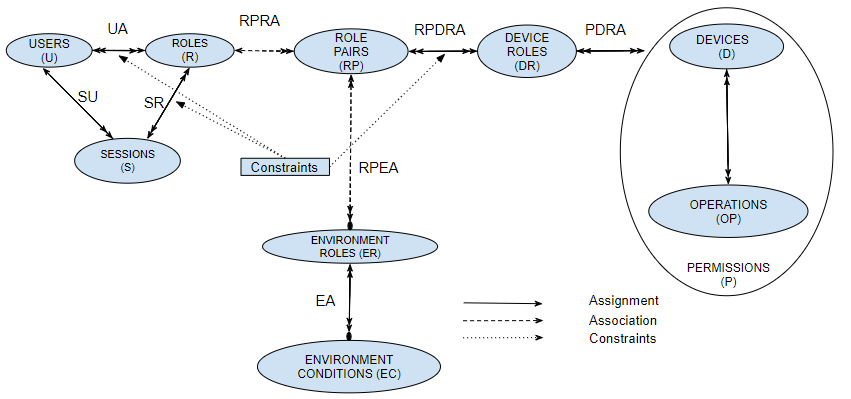 © Safwa Ameer
World-Leading Research with Real-World Impact!
13
The EGRBAC Model
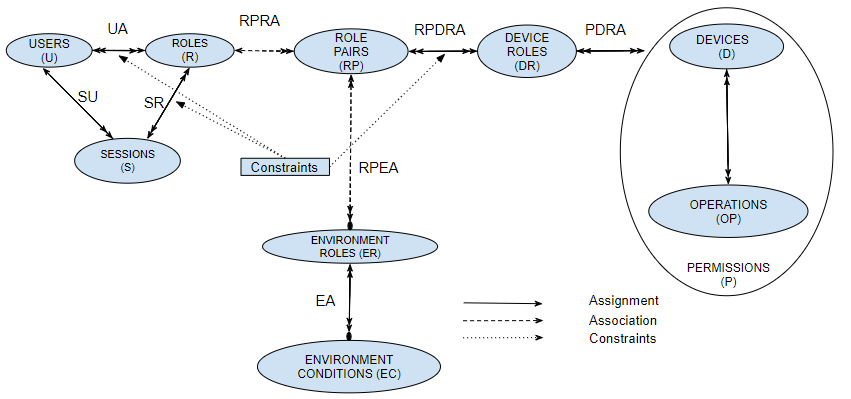 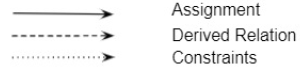 The main idea in EGRBAC as a whole is that a user is assigned to a set of roles and according to the current active sessions, and current active environment roles some role pairs will be active, the user will get access to the permissions assigned to the device roles which are assigned to the current active role pairs.
© Safwa Ameer
World-Leading Research with Real-World Impact!
14
Use Case
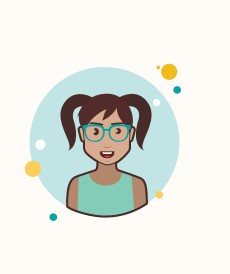 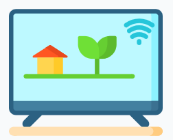 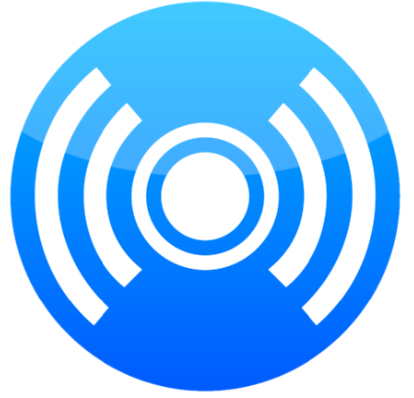 (  Kids, {Entertainment Time} )
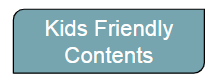 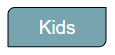 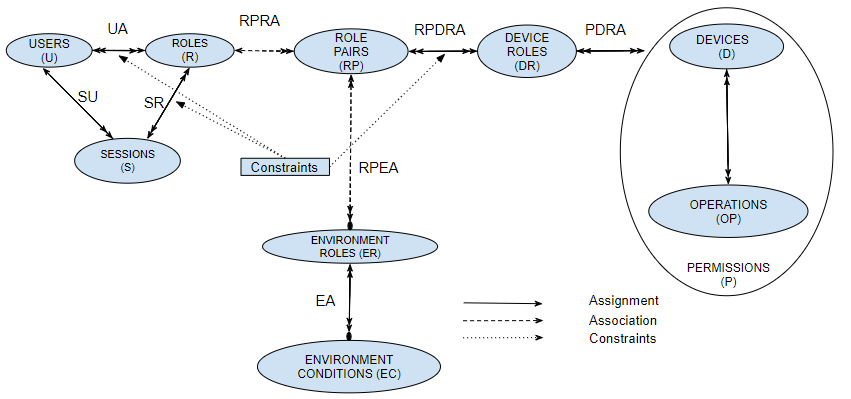 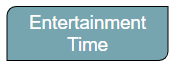 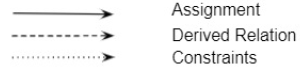 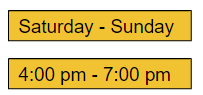 © Safwa Ameer
World-Leading Research with Real-World Impact!
15
Constraints
A constraint is an invariant that must always be maintained.
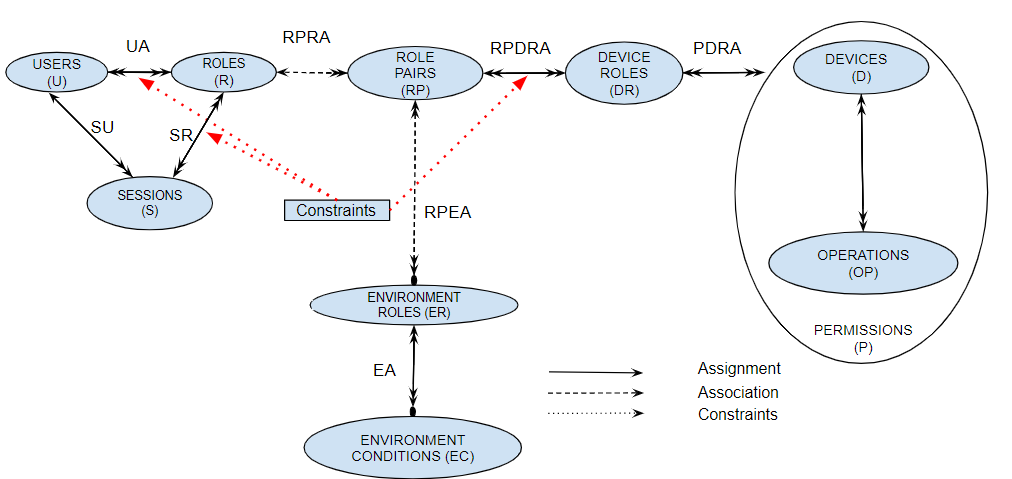 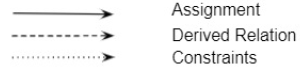 © Safwa Ameer
World-Leading Research with Real-World Impact!
16
Constraints
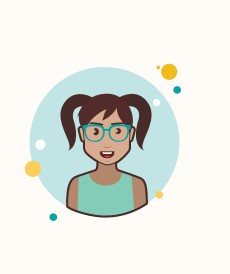 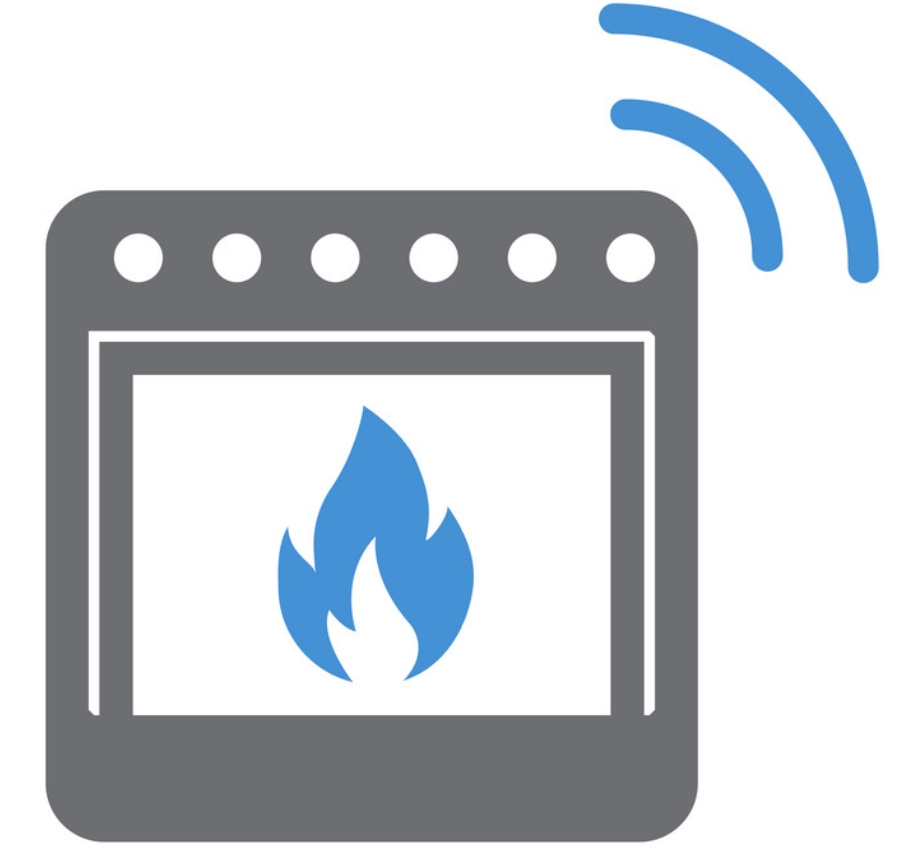 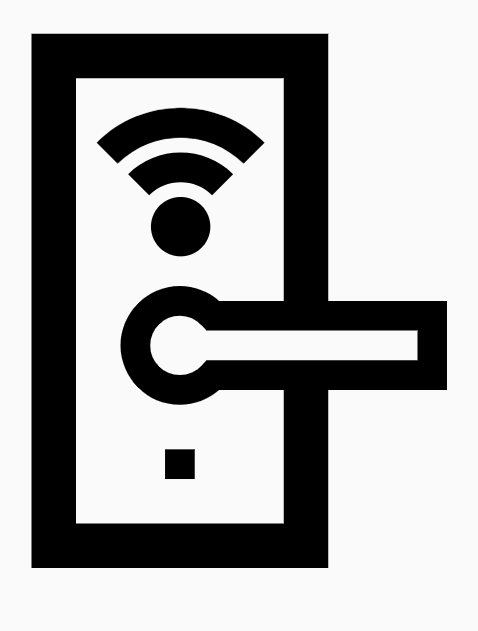 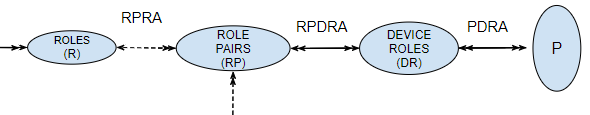 © Safwa Ameer
World-Leading Research with Real-World Impact!
17
Constraints
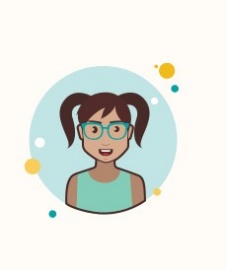 Parents
Kids
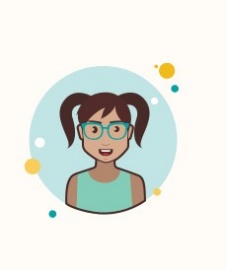 Staying home kids
Studying abroad kids
© Safwa Ameer
World-Leading Research with Real-World Impact!
18
Summary of Contributions
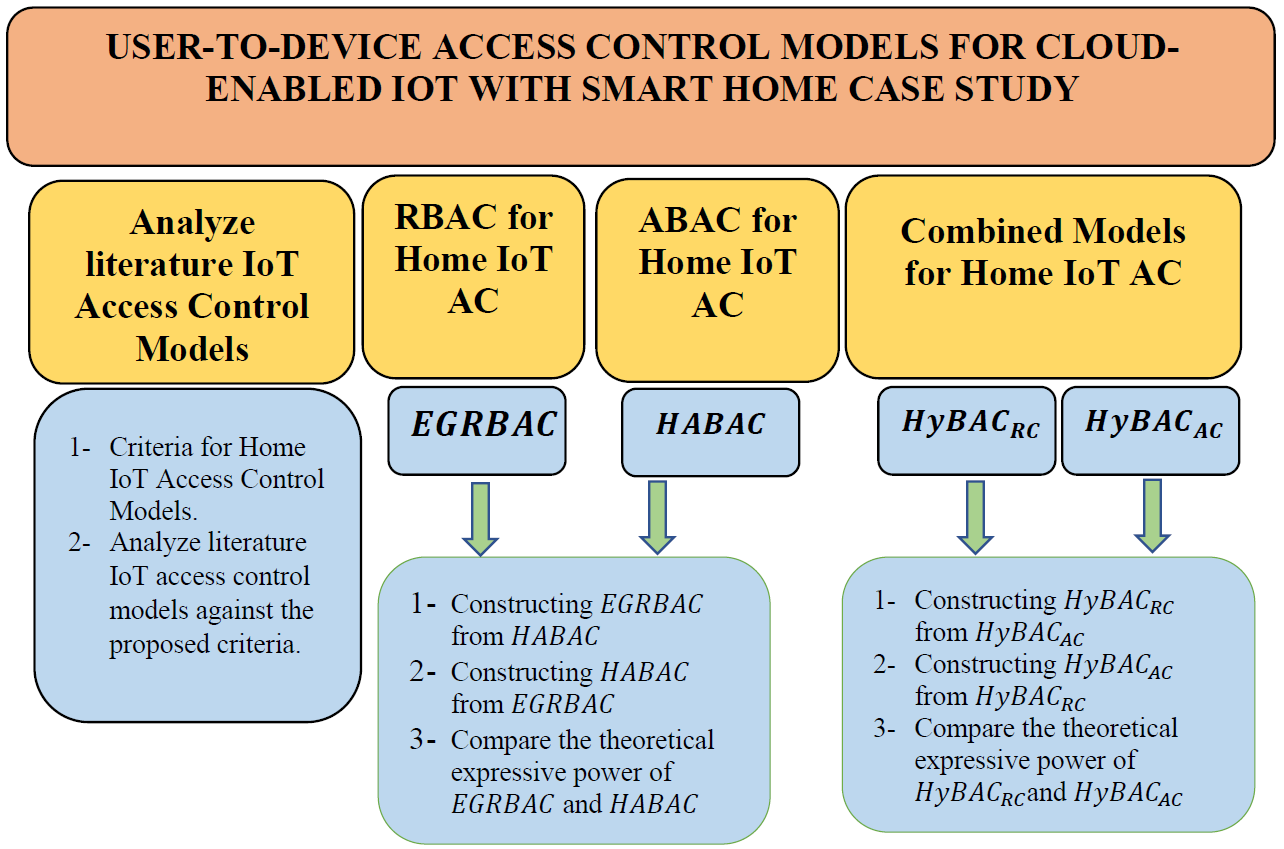 World-Leading Research with Real-World Impact!
19
Attribute-Based Access Control Model for Smart Home IoT (HABAC)
World-Leading Research with Real-World Impact!
20
The HABAC Model
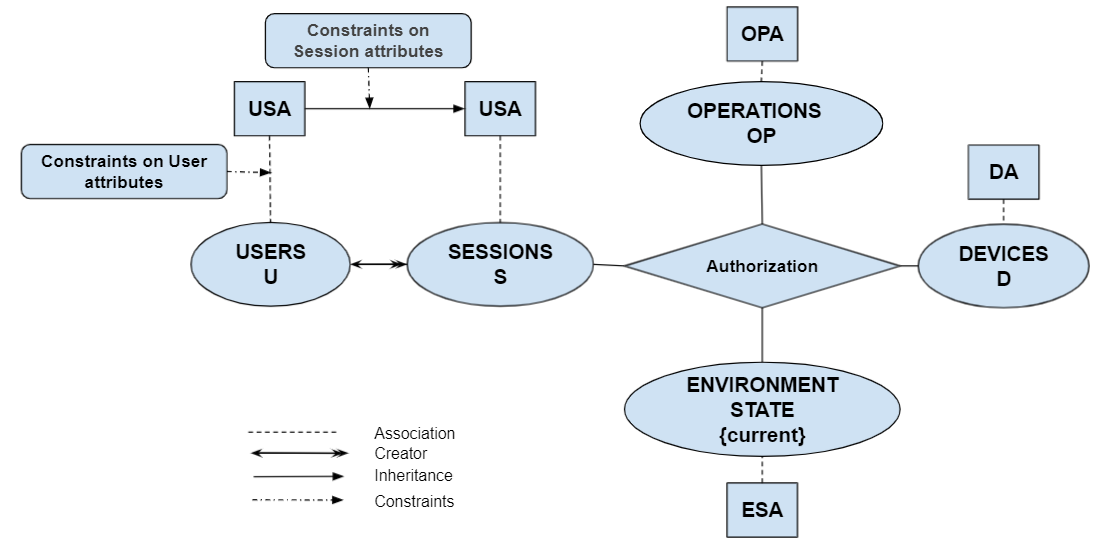 © Safwa Ameer
World-Leading Research with Real-World Impact!
21
Use Case
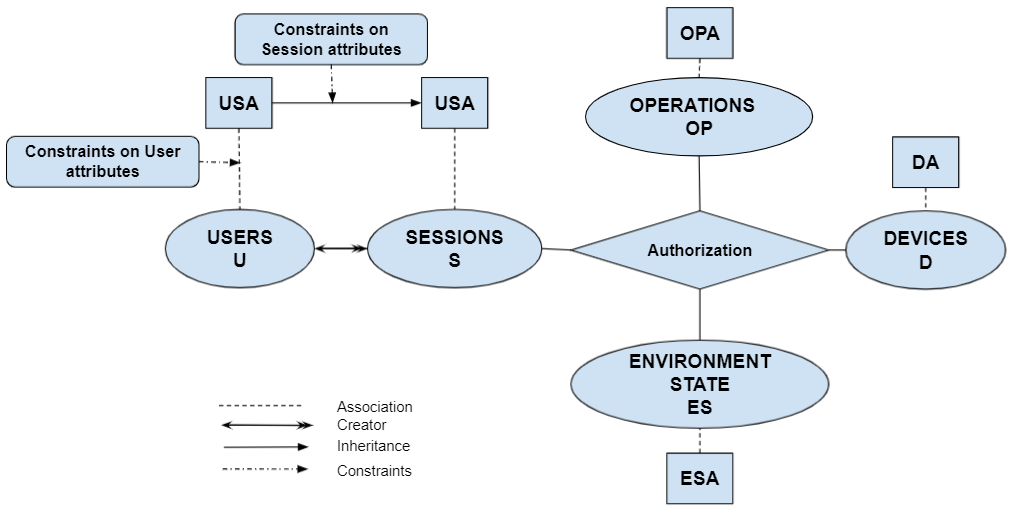 DangerousKitchenDevices (Oven) =   True
TRUE
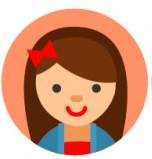 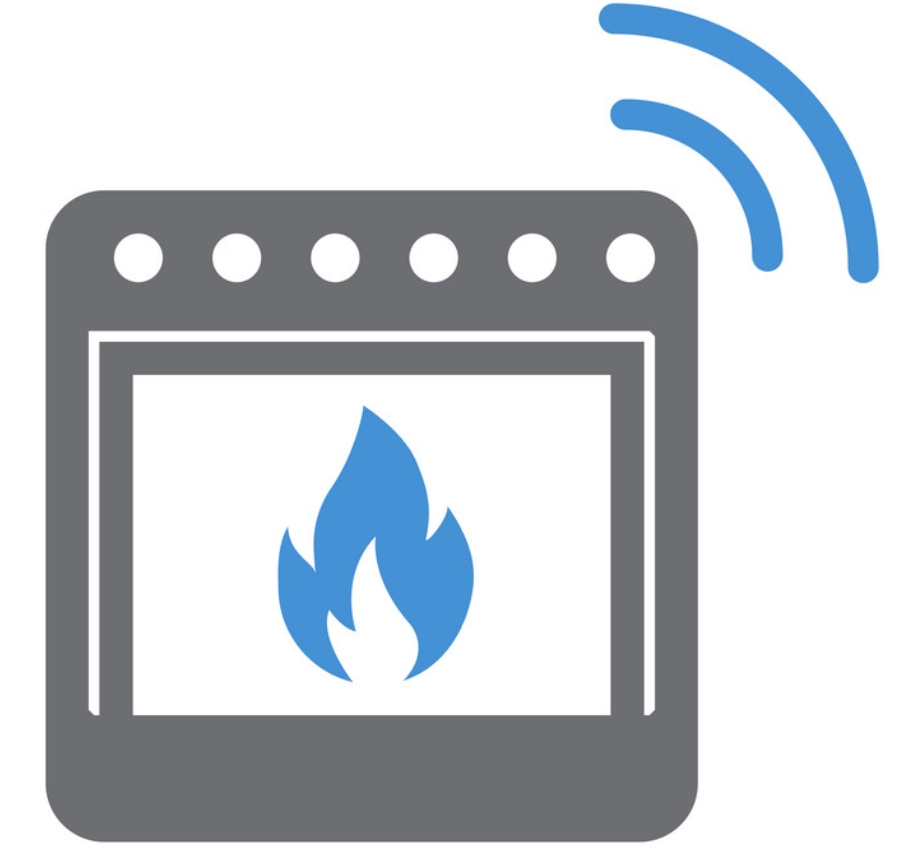 Current
ParentInKitchen (Current) =   True
© Safwa Ameer
World-Leading Research with Real-World Impact!
22
The HABAC Model
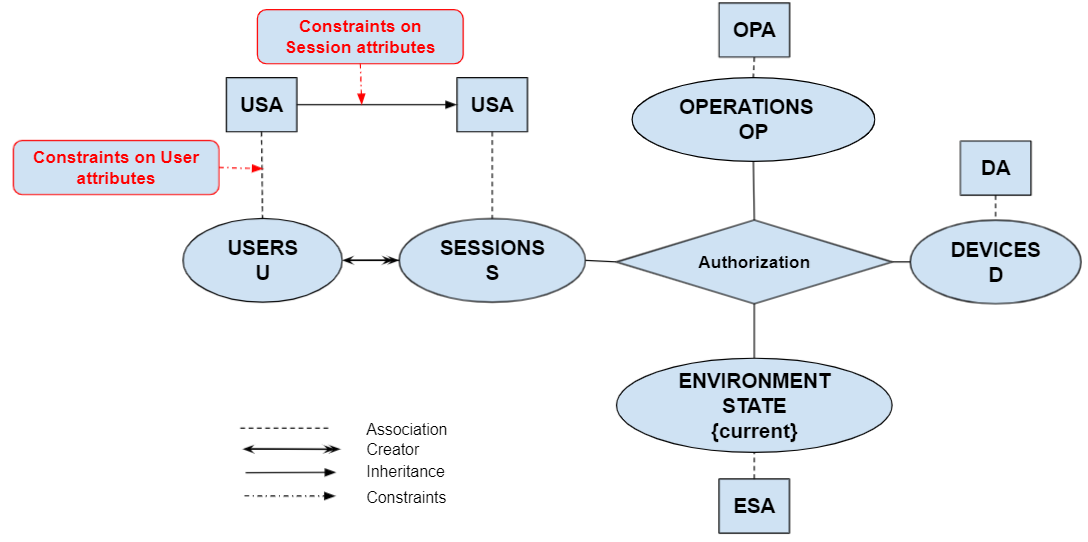 © Safwa Ameer
World-Leading Research with Real-World Impact!
23
The HABAC ModelConstraints
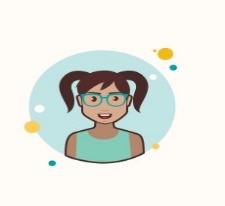 (FamilyRole, kid)
(Adults, True)
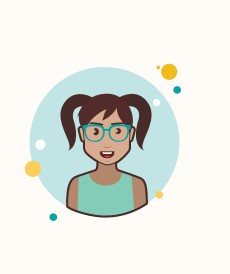 (FamilyRole, staying home kid)
(FamilyRole, travel abroad kid)
© Safwa Ameer
World-Leading Research with Real-World Impact!
24
Summary of Contributions
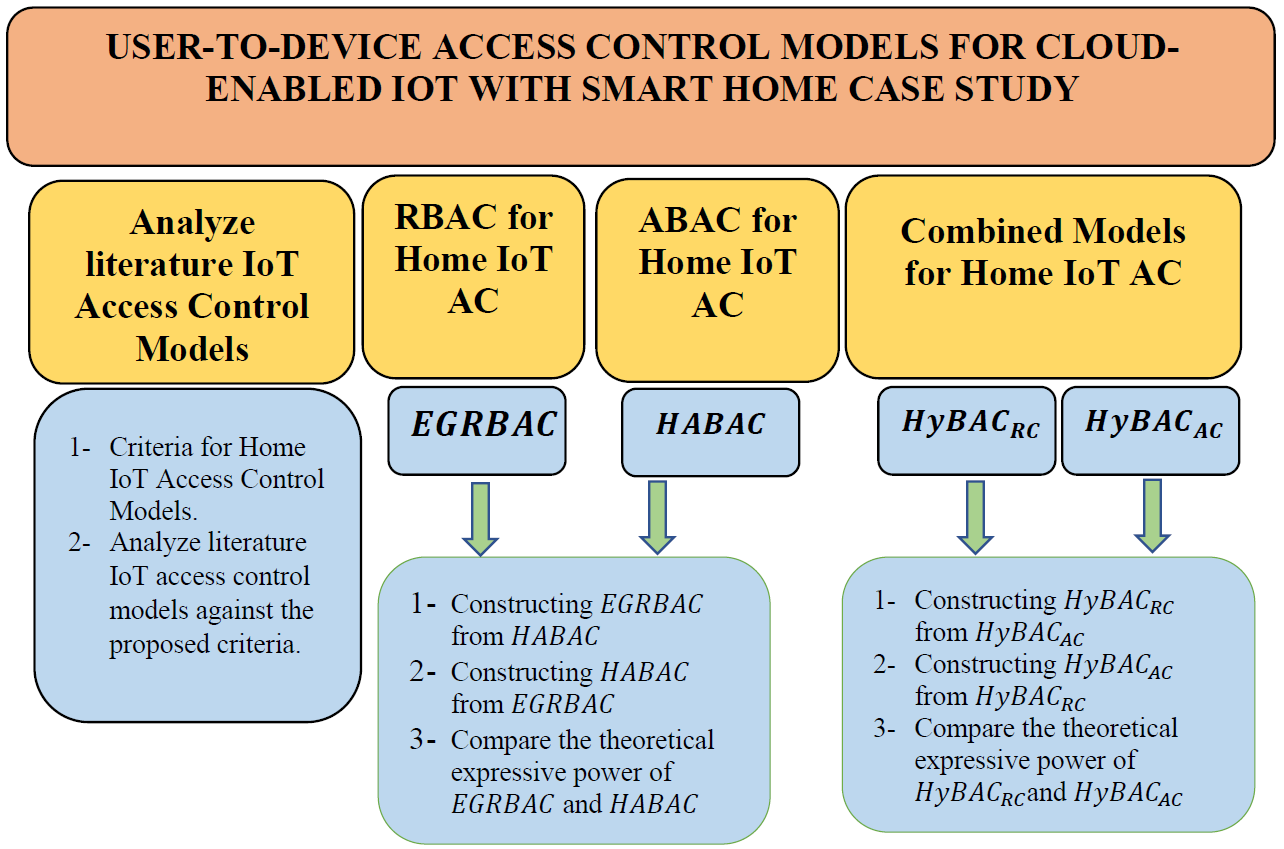 World-Leading Research with Real-World Impact!
25
From HABAC to EGRBAC and Vice Versa
World-Leading Research with Real-World Impact!
26
Constructing HABAC From EGRBAC
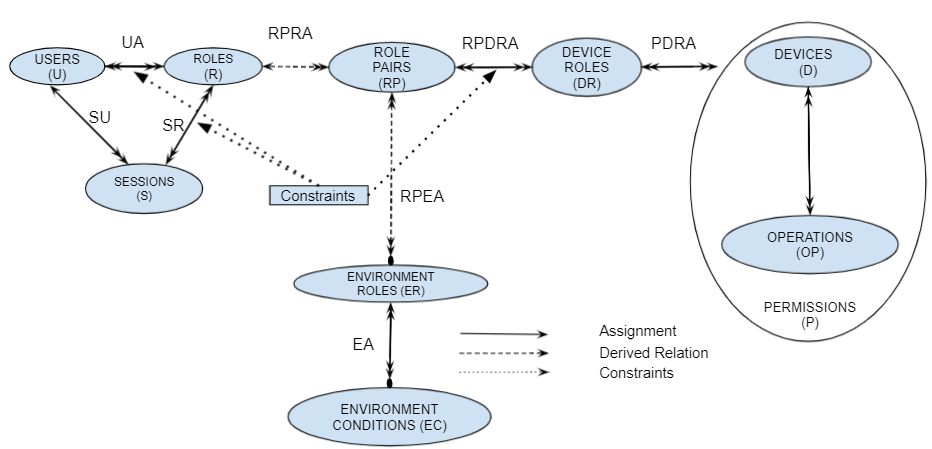 The goal is to construct HABAC elements (U, UA,  SA, ES, ESA, D,  DA,  OP, OPA) and the authorization policy function from EGRBAC policy in such a way that the authorizations are the same as those under EGRBAC.
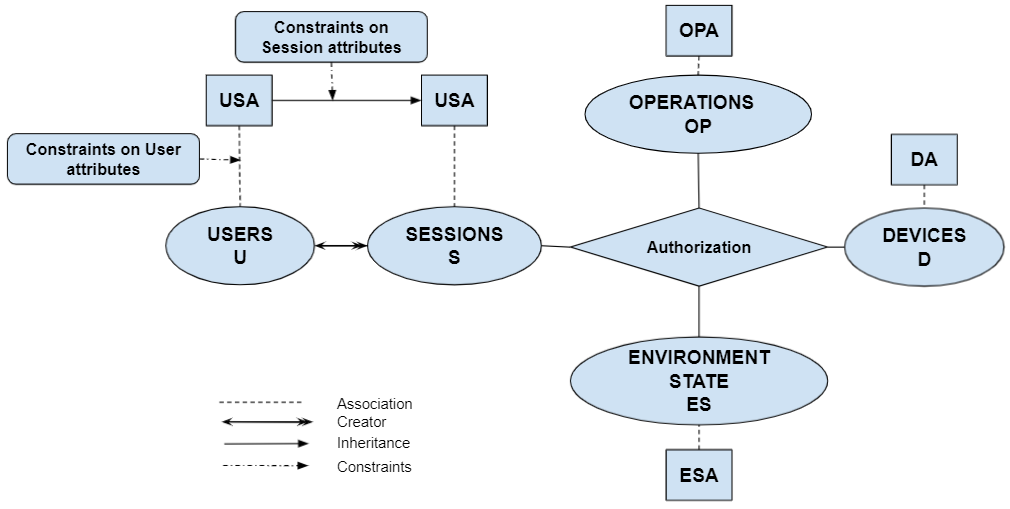 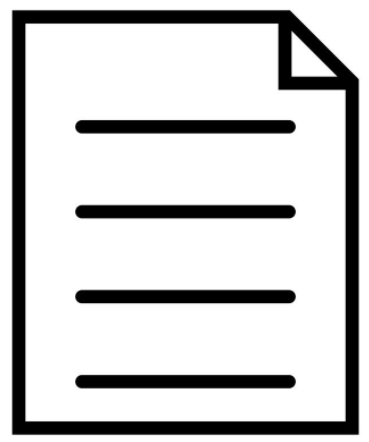 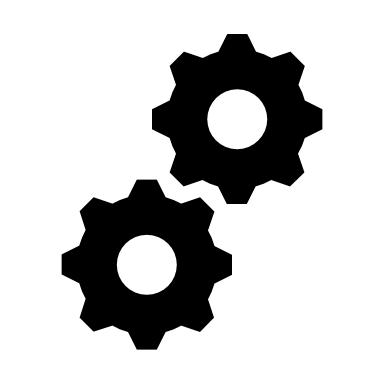 © Safwa Ameer
World-Leading Research with Real-World Impact!
27
Constructing EGRBAC From HABAC
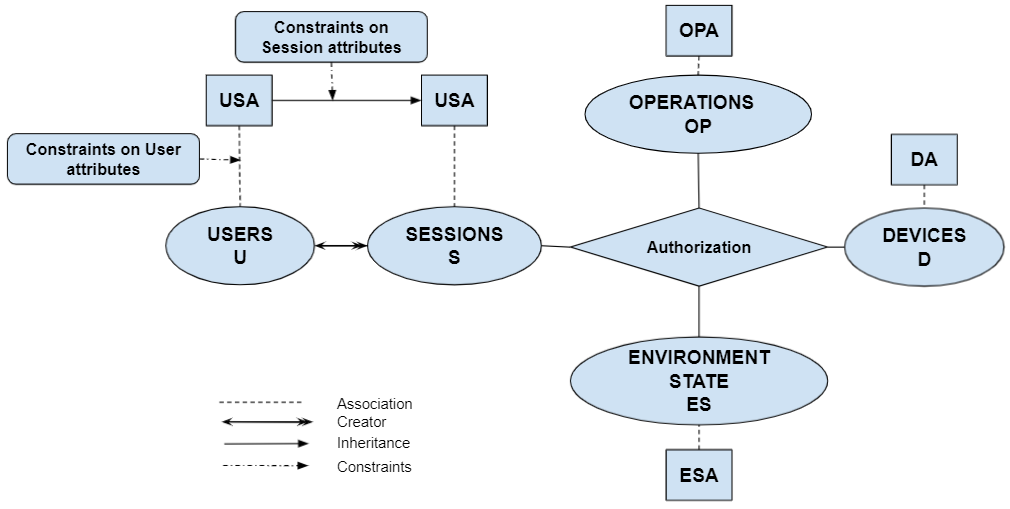 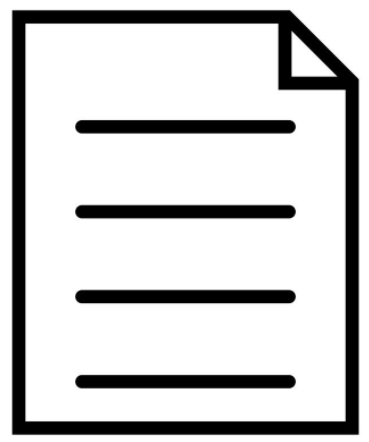 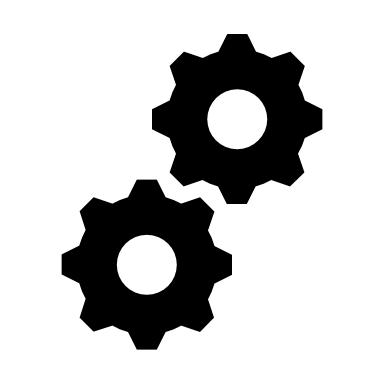 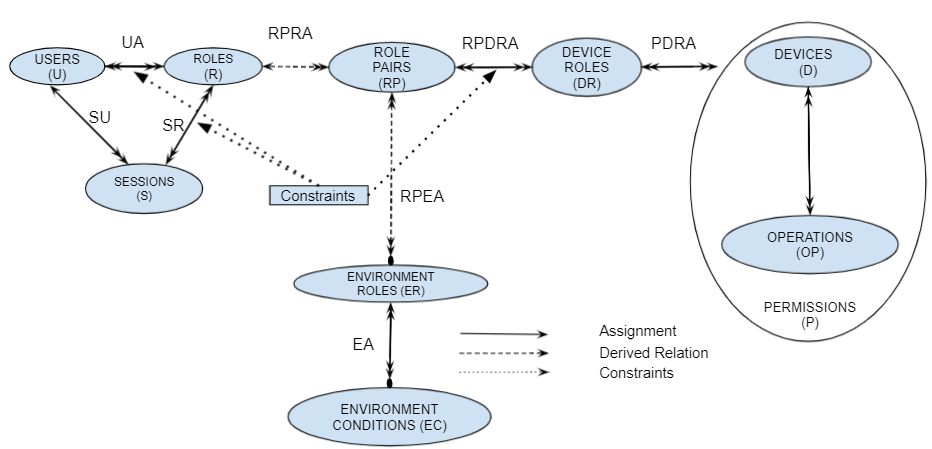 The goal is to construct EGRBAC elements (U, R, EC, ER, RP, D, OP, P, DR), assignments (UA, EA, PDRA, RPDRA), and associations (RPRA, RPEA) from HABAC policies in such a way that the authorizations are the same as those under HABAC.
© Safwa Ameer
World-Leading Research with Real-World Impact!
28
HABAC Vs EGRBAC
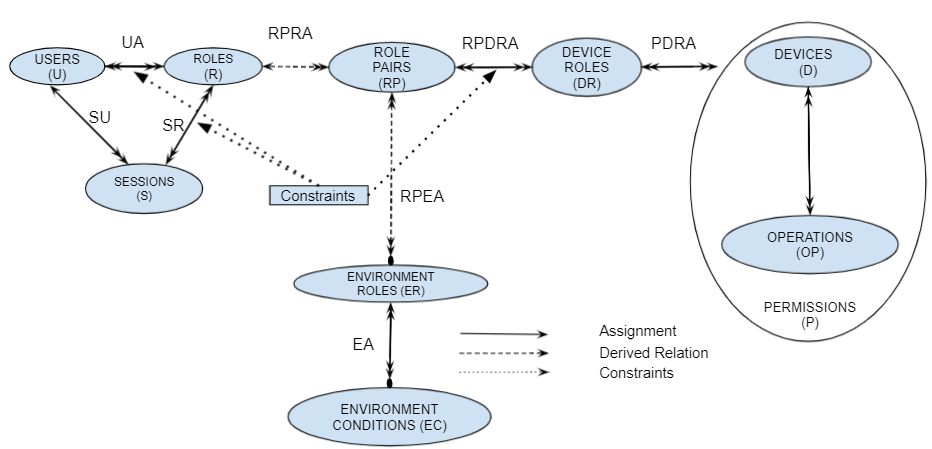 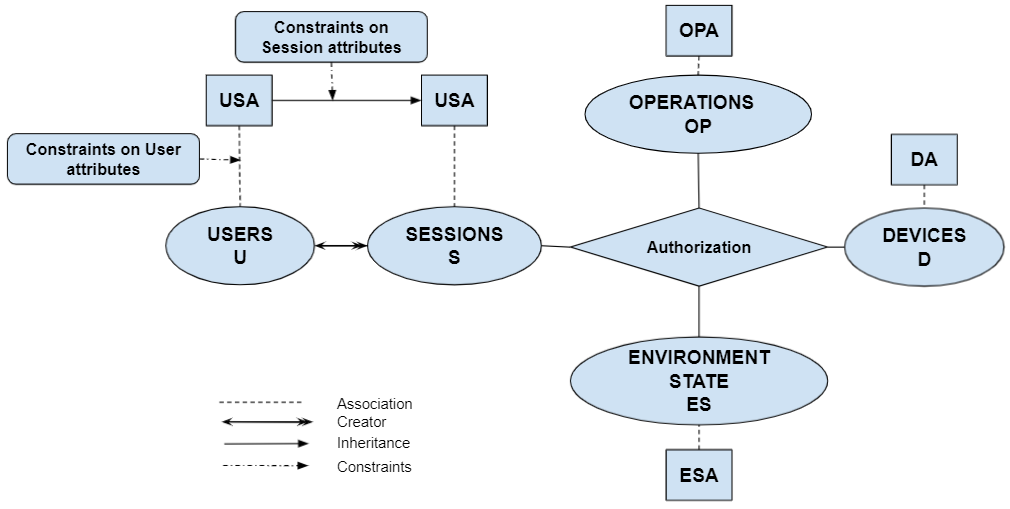 1- In HABAC we can not create something equivalent to EGRBAC PRConstraints.
© Safwa Ameer
World-Leading Research with Real-World Impact!
29
HABAC Vs EGRBAC
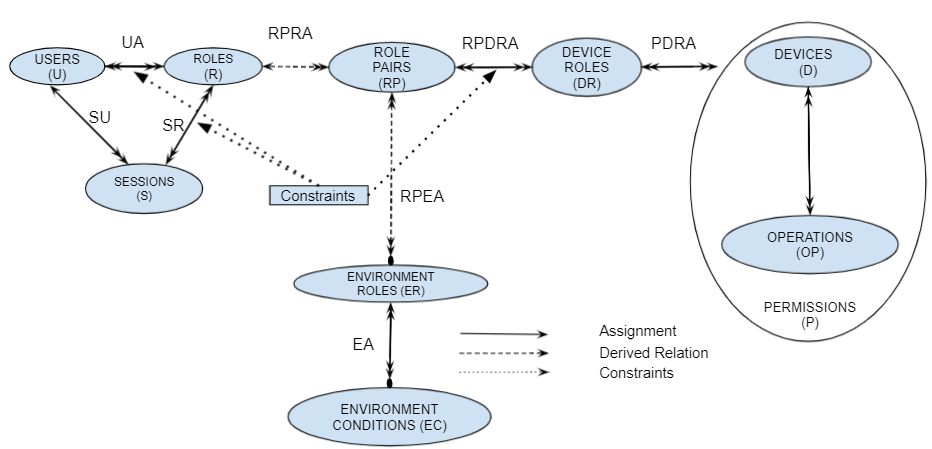 2- In EGRBAC it is easy to define who has what permissions, and who is not allowed to have a future access
to specific permissions.
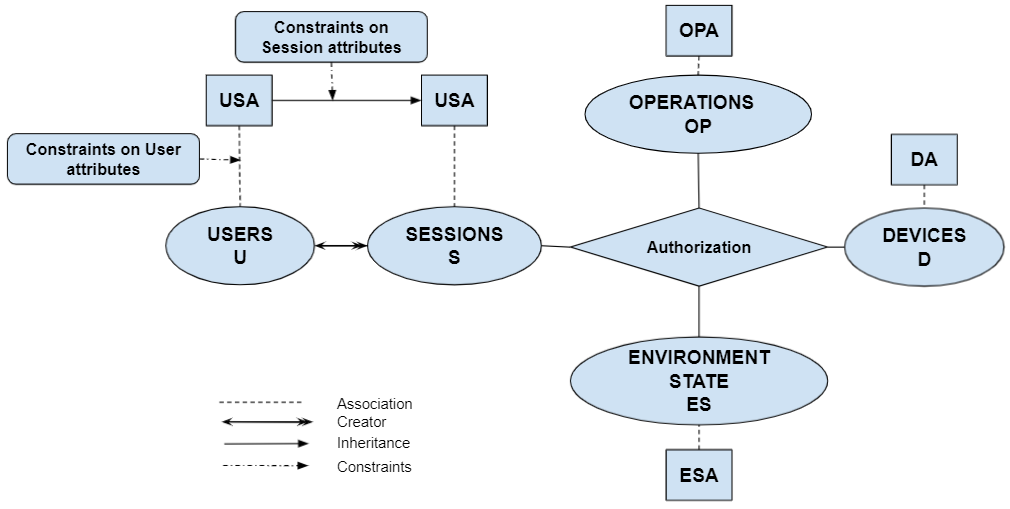 1- In HABAC we can not create something equivalent to EGRBAC PRConstraints.
© Safwa Ameer
World-Leading Research with Real-World Impact!
30
HABAC Vs EGRBAC
3- in EGRBAC, we can’t handle HABAC policies that involve
users, devices and operations dynamic attributes. Such handling may lead to role explosion
in EGRBAC.
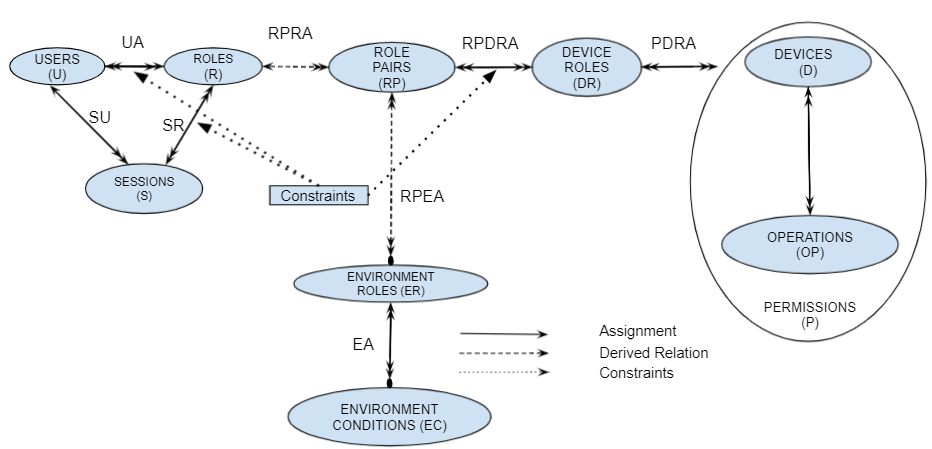 2- In EGRBAC it is easy to define who has what permissions, and who is not allowed to have a future access
to specific permissions.
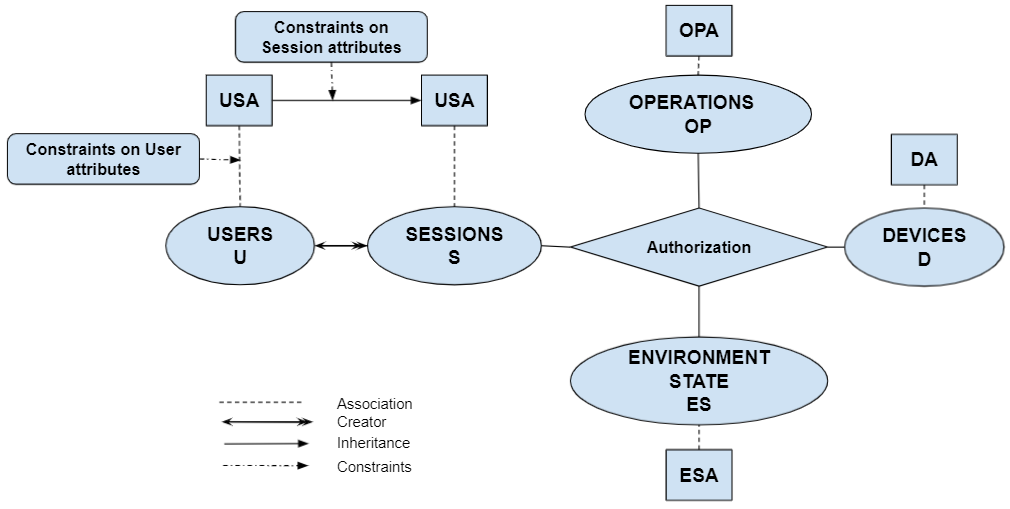 1- In HABAC we can not create something equivalent to EGRBAC PRConstraints.
© Safwa Ameer
World-Leading Research with Real-World Impact!
31
Summary of Contributions
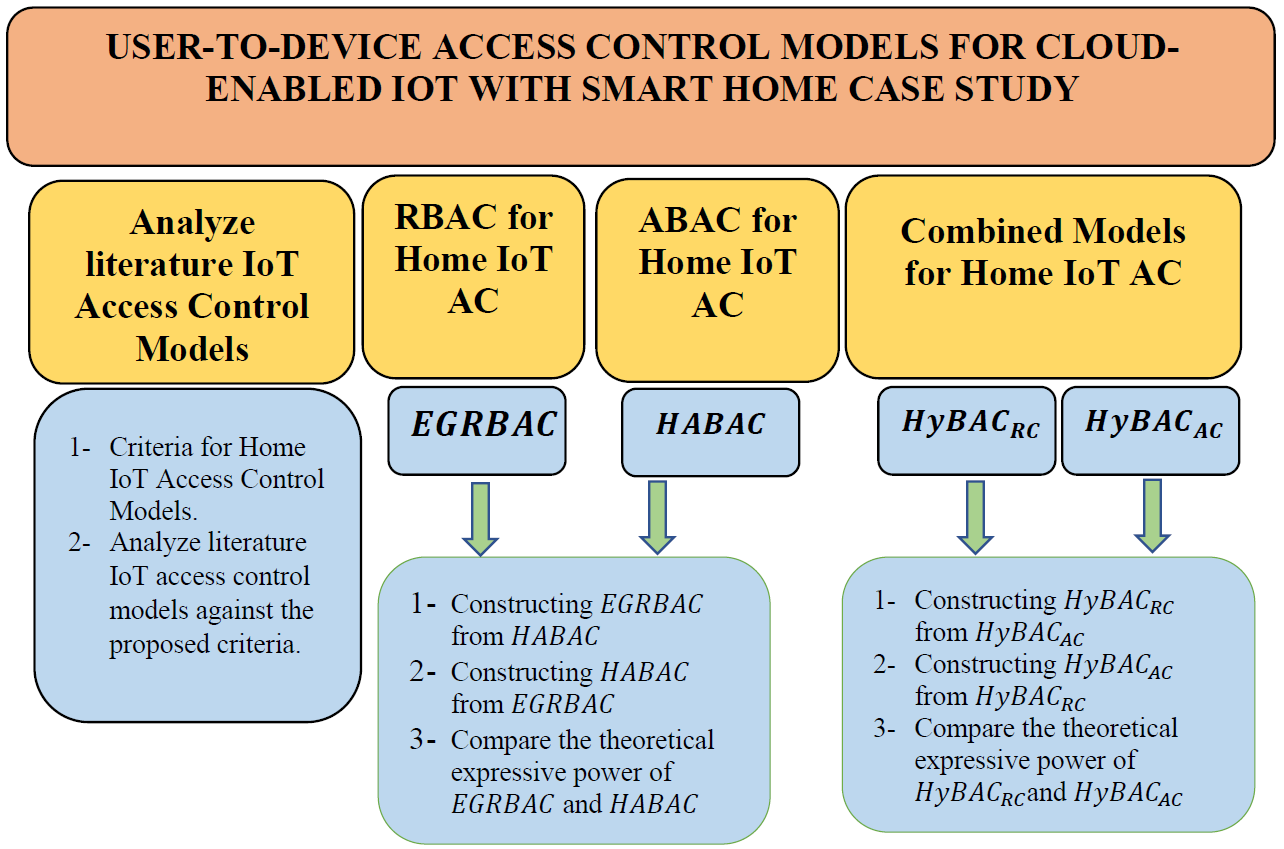 World-Leading Research with Real-World Impact!
32
World-Leading Research with Real-World Impact!
33
(Teenagers, {Teenager Kitchen Time
} )
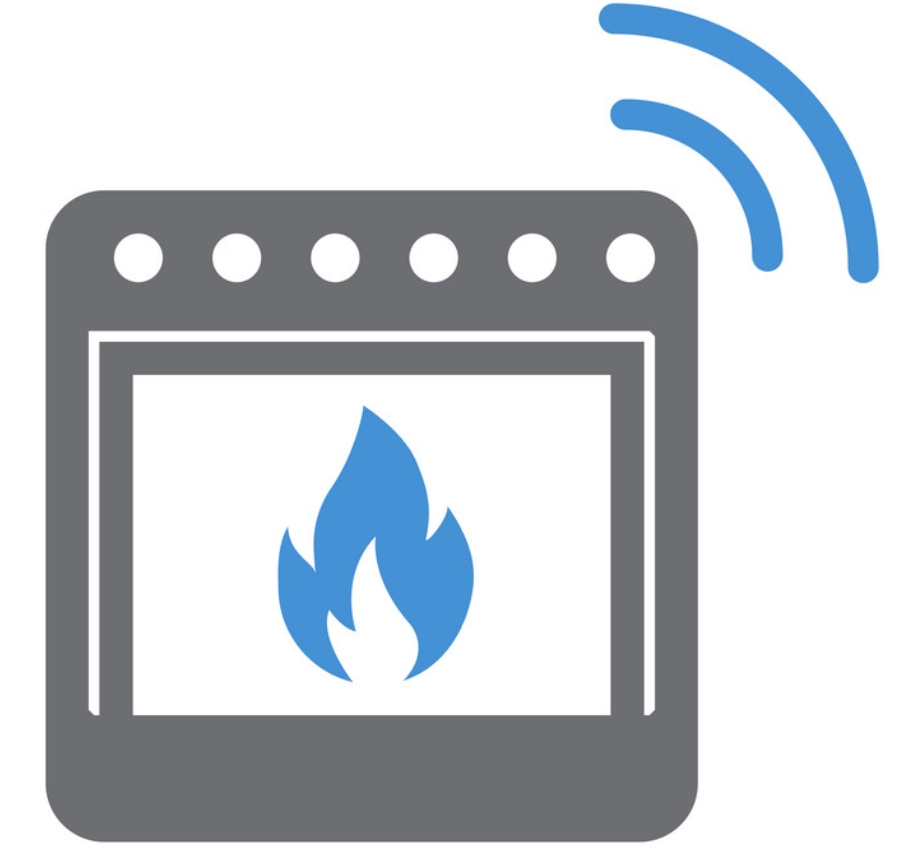 Dangerous Kitchen Devices
Teenagers
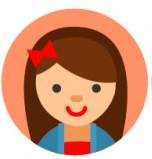 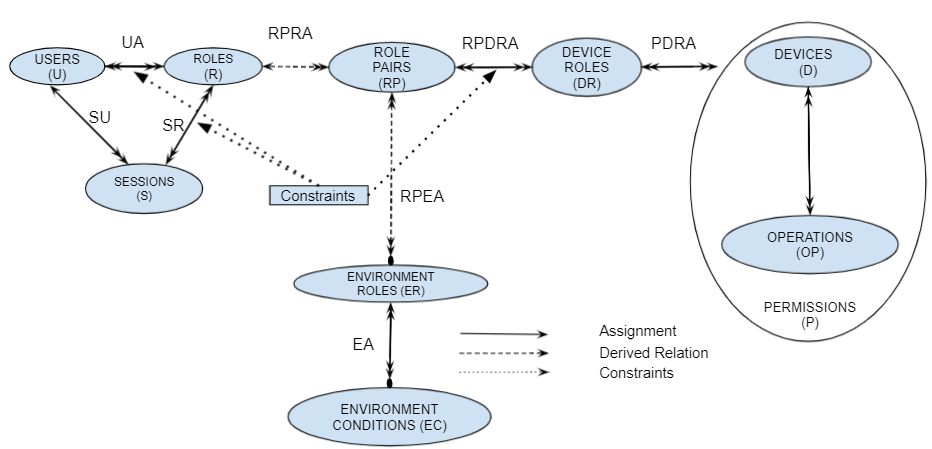 Teenager Kitchen Time
ON
OFF
Parent is in the kitchen
© Safwa Ameer
World-Leading Research with Real-World Impact!
34
Low Temp. Oven
(Teenagers, {Teenager Kitchen Time
} )
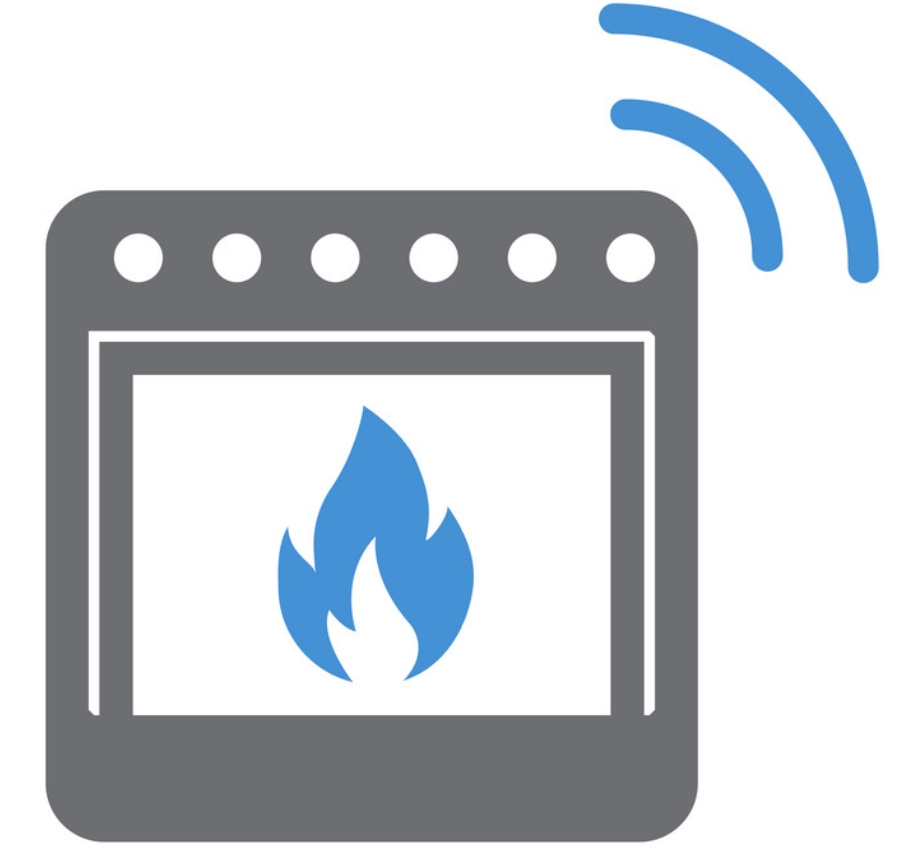 High Temp. Oven
Teenagers
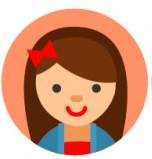 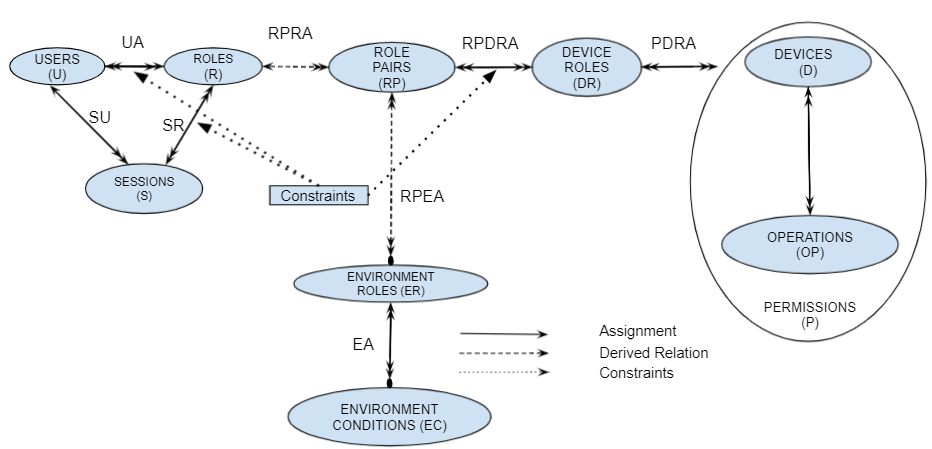 In case of many devices this will lead to a role explosion
Teenager Kitchen Time
ON
OFF
Parent is in the kitchen
© Safwa Ameer
World-Leading Research with Real-World Impact!
35
Low Temp. Dangerous Kitchen Devices
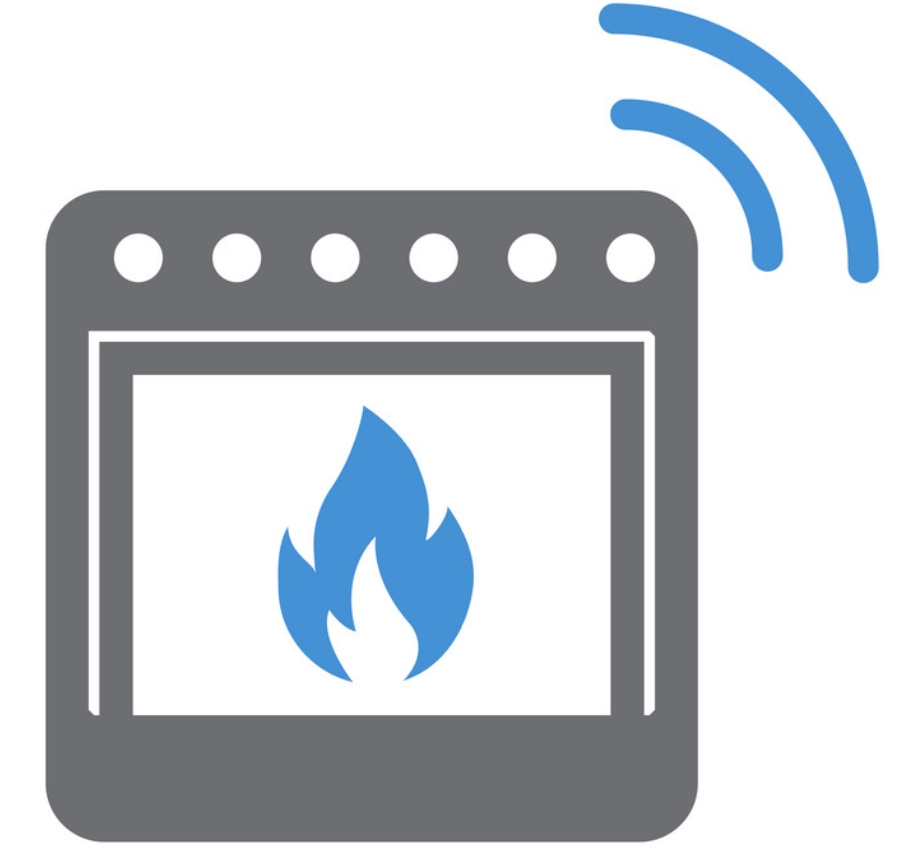 High Temp. Dangerous Kitchen Devices
Teenagers
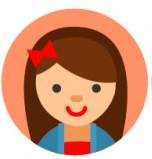 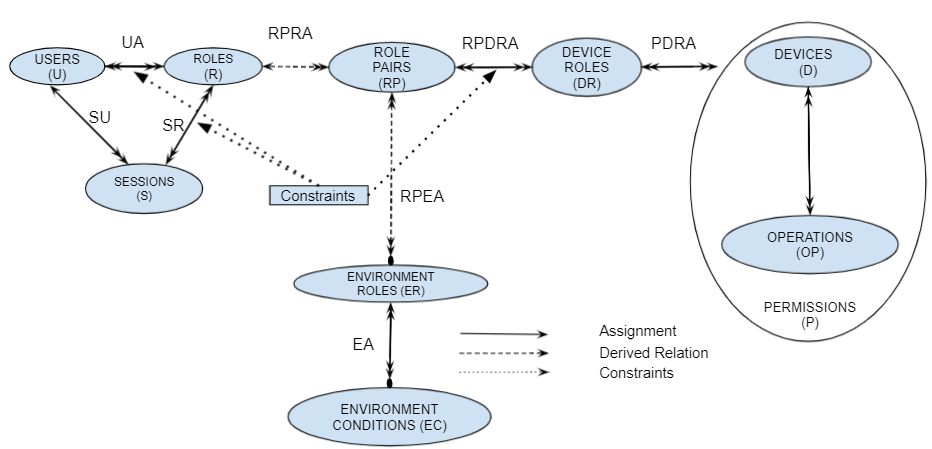 We would still need to add mechanism to dynamically activate or deactivate devices membership in different device roles according to their temperatures
Teenager Kitchen Time
ON
OFF
Parent is in the kitchen
© Safwa Ameer
World-Leading Research with Real-World Impact!
36
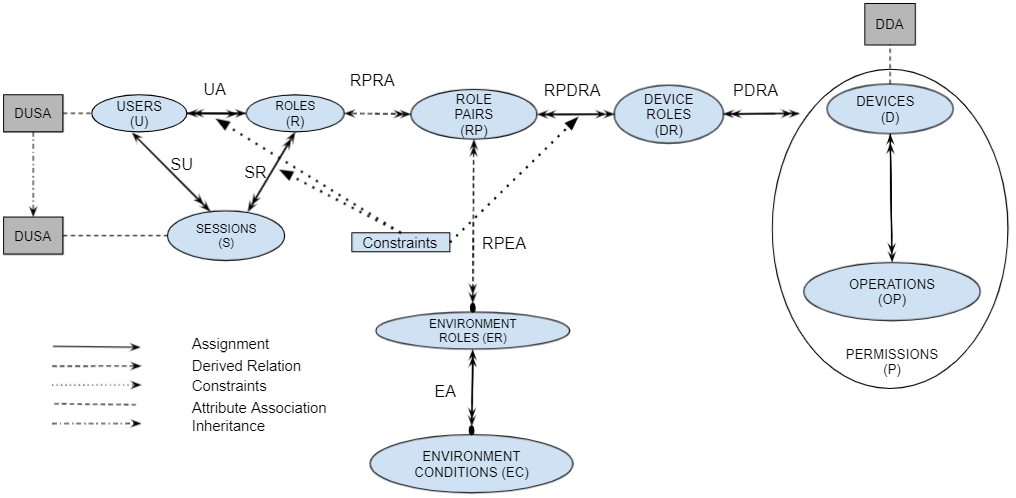 World-Leading Research with Real-World Impact!
37
The check access predicate will evaluate to True if and only if:

The requirements of role membership and role activation specified by EGRBAC are true.

The authorization function evaluates to True.
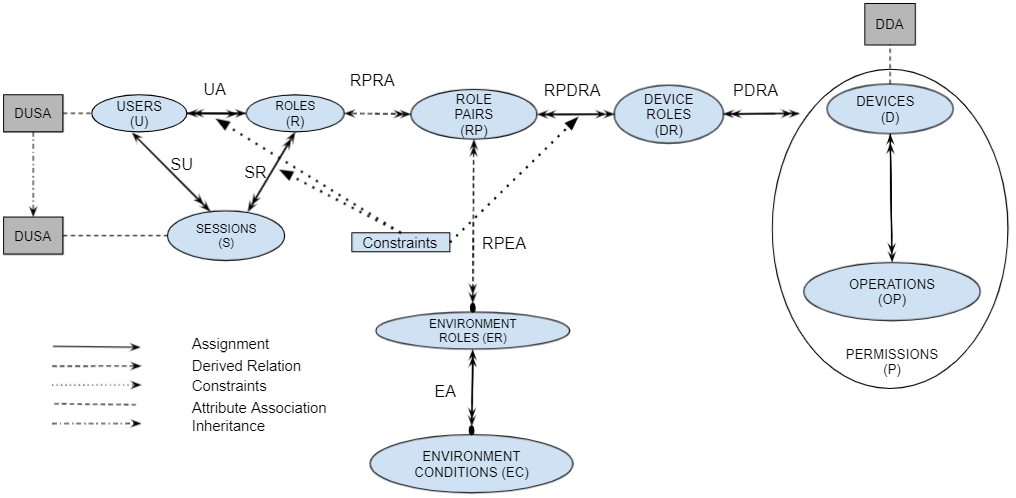 World-Leading Research with Real-World Impact!
38
Summary of Contributions
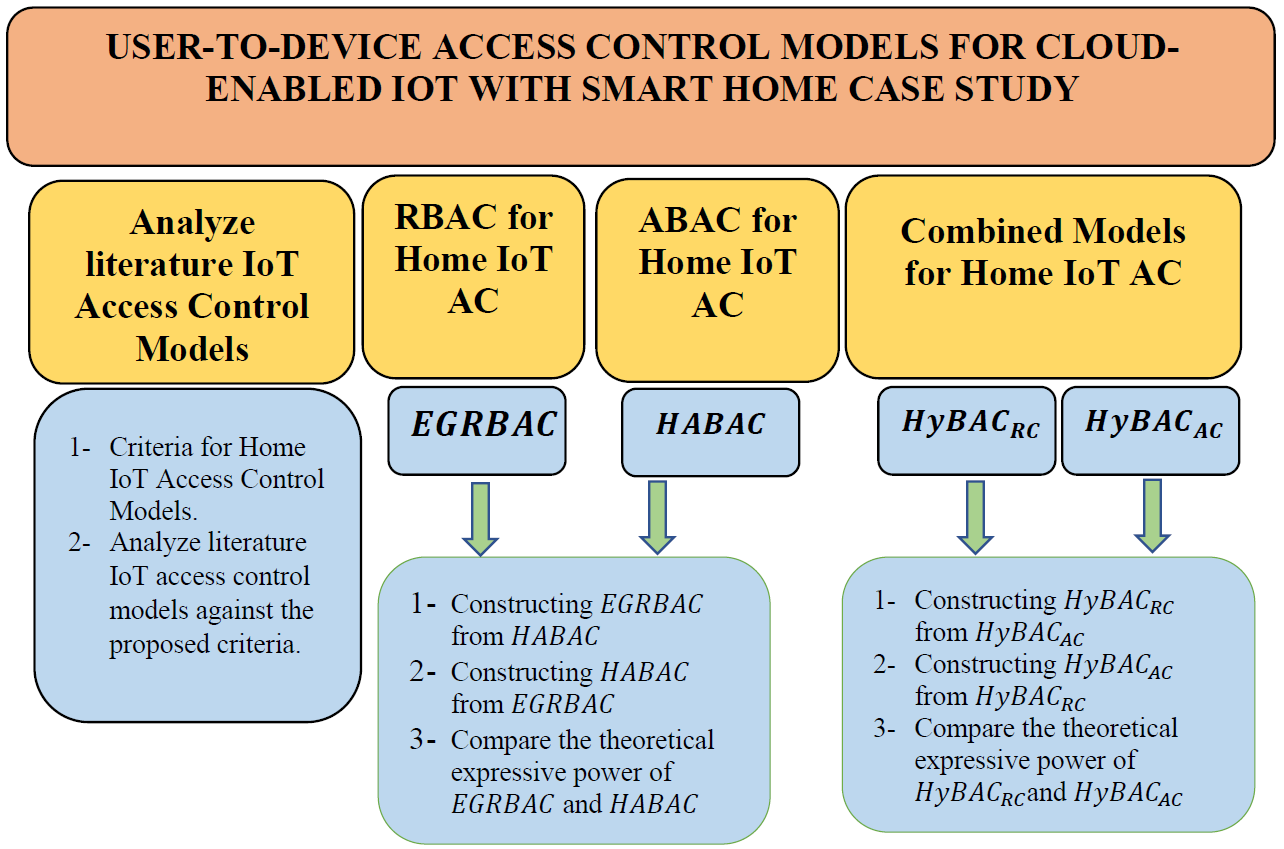 World-Leading Research with Real-World Impact!
39
World-Leading Research with Real-World Impact!
40
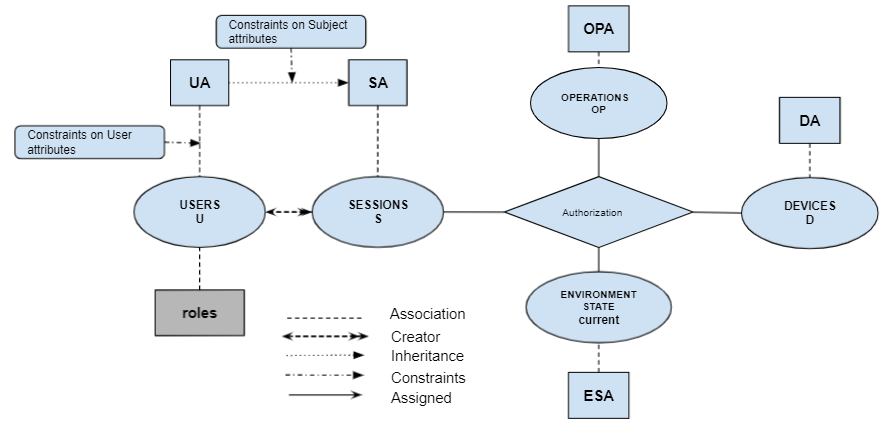 World-Leading Research with Real-World Impact!
41
The check access predicate will evaluate to True if and only if:

The requested operation is assigned to the requested device by the device manufacturer.

The authorization function evaluates to True.

There is no permission role constraint in the set of permission role constraints that prevent this access.
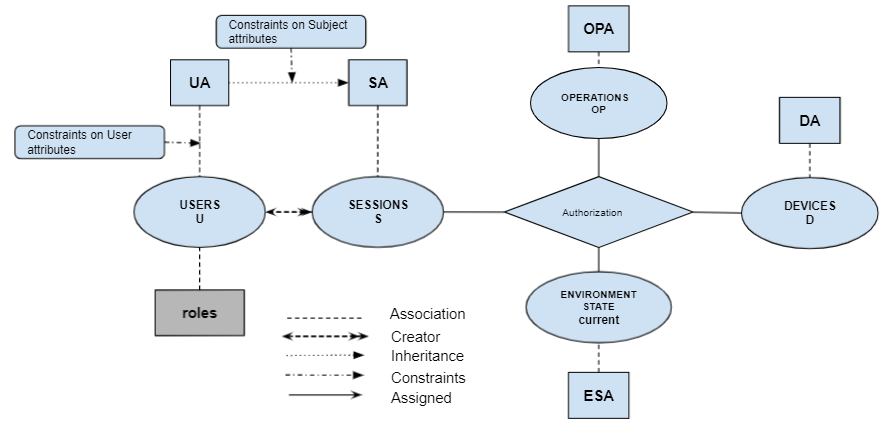 World-Leading Research with Real-World Impact!
42
Summary of Contributions
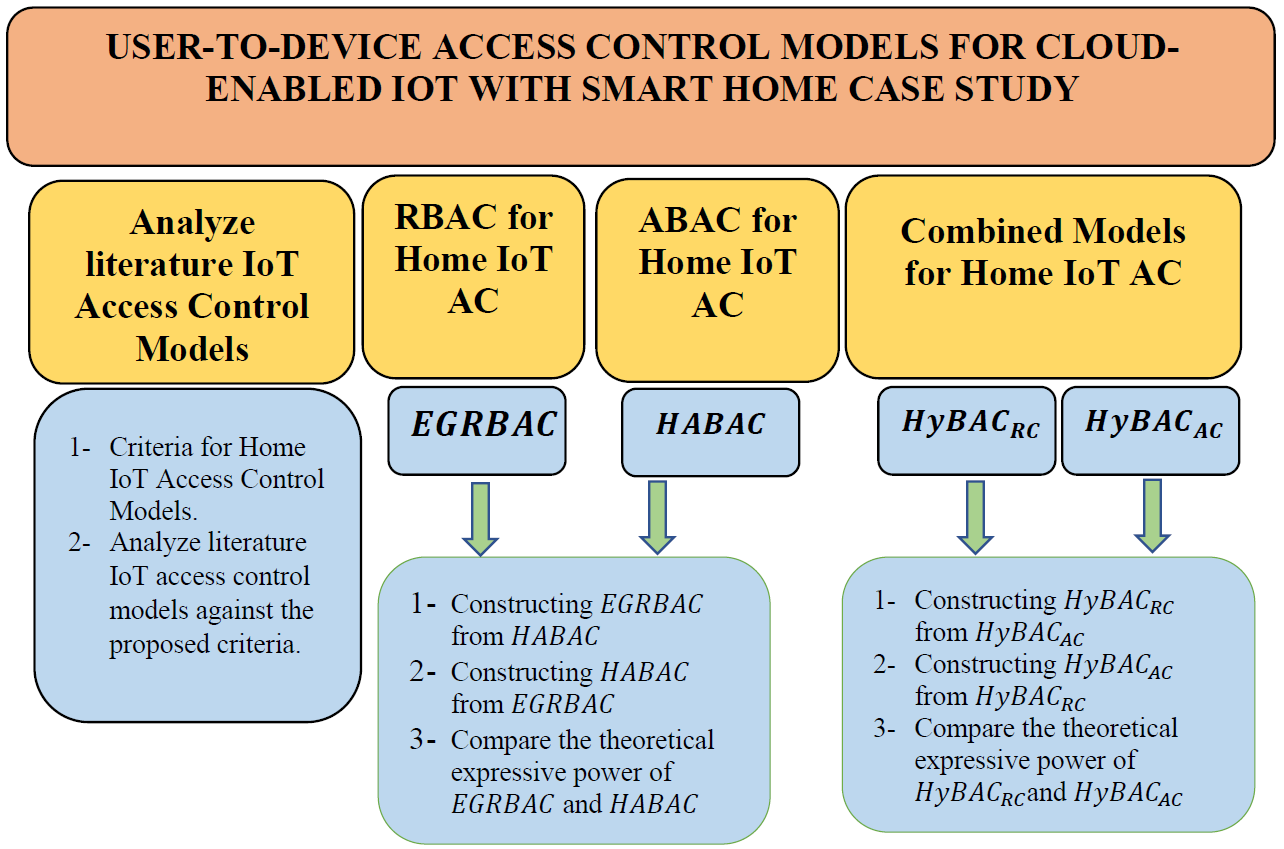 World-Leading Research with Real-World Impact!
43
World-Leading Research with Real-World Impact!
44
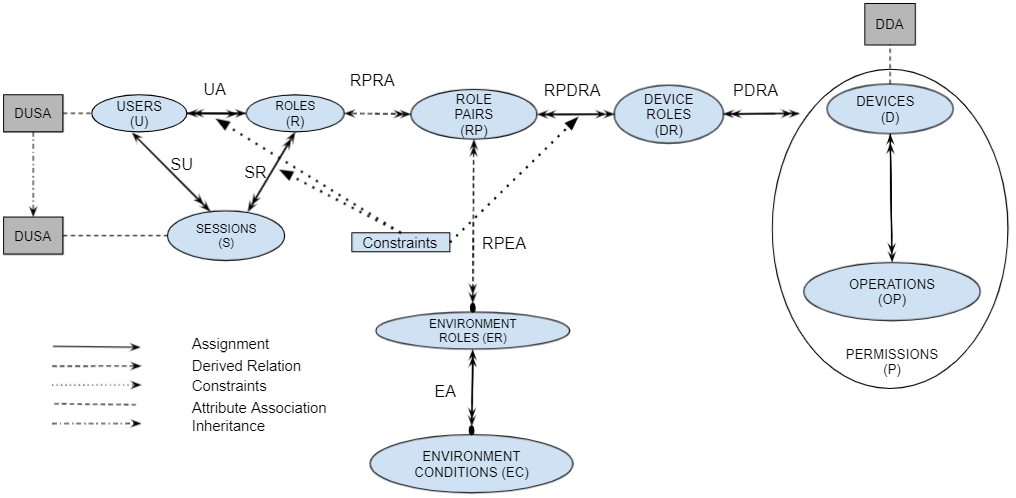 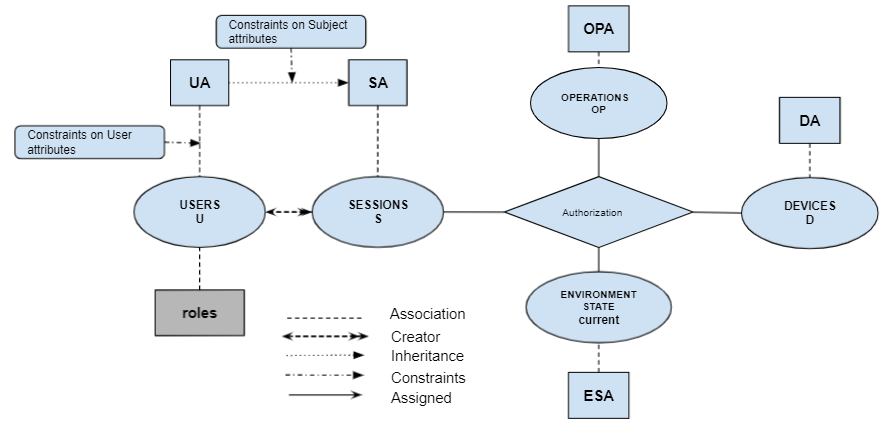 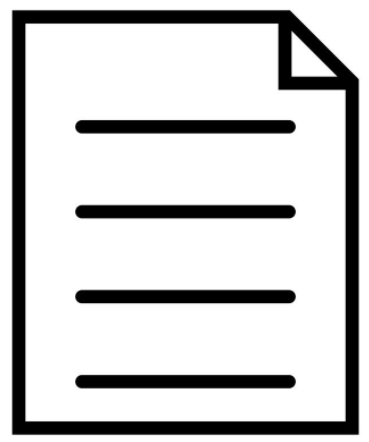 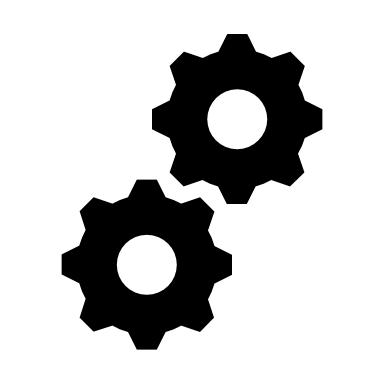 © Safwa Ameer
World-Leading Research with Real-World Impact!
45
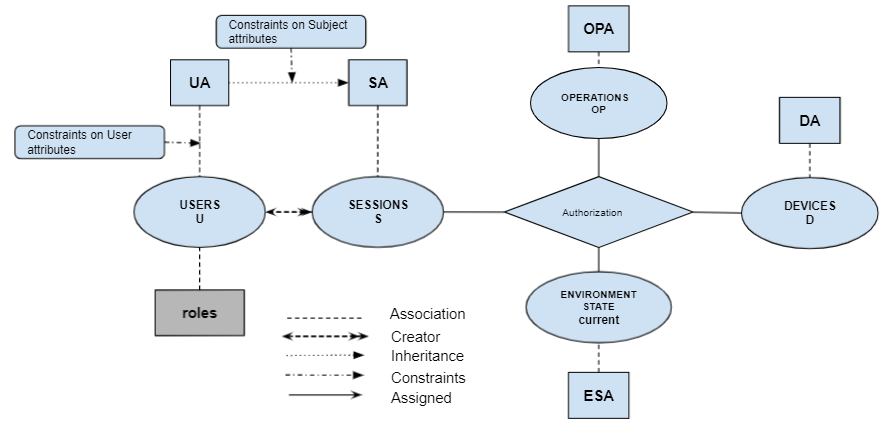 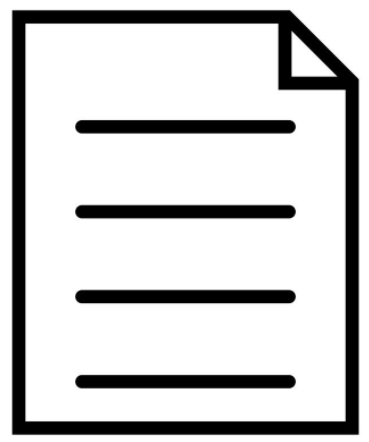 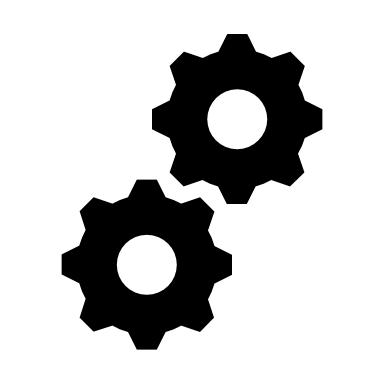 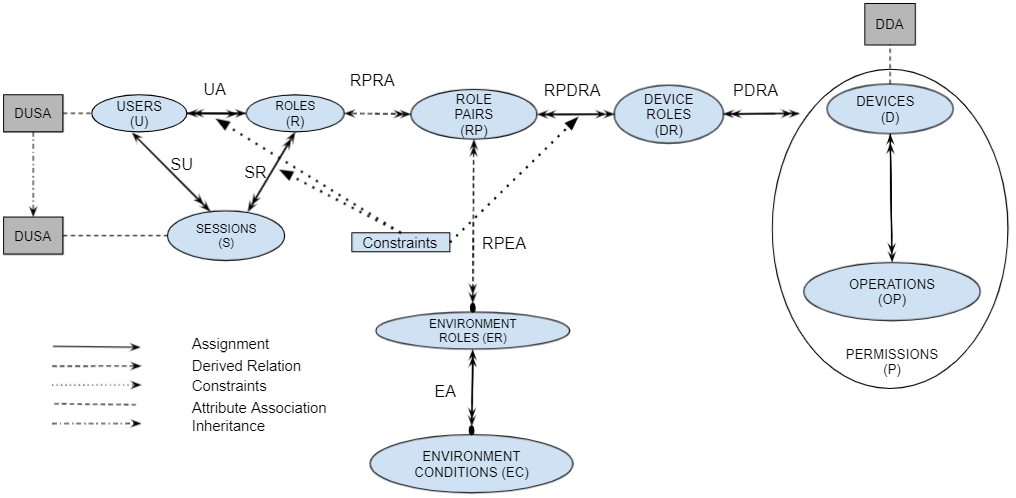 © Safwa Ameer
World-Leading Research with Real-World Impact!
46
© Safwa Ameer
World-Leading Research with Real-World Impact!
47
Implementation
World-Leading Research with Real-World Impact!
48
Enforcement Architecture
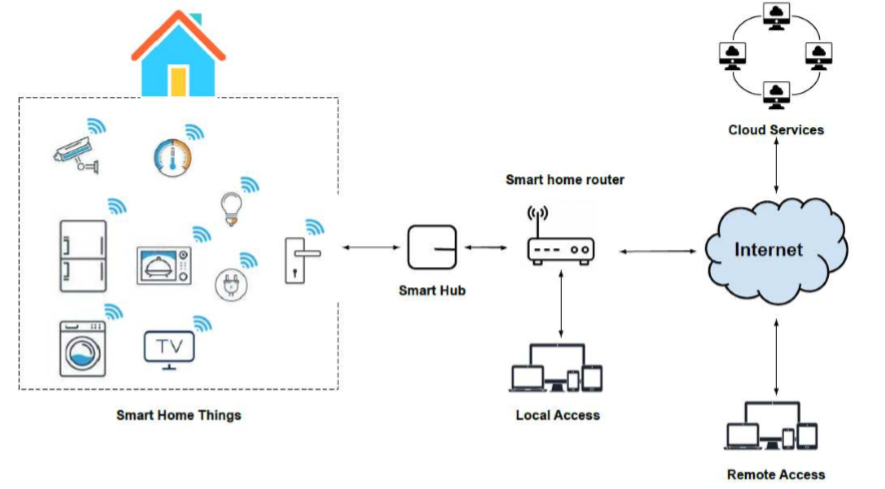 Adapted from [1]
There are two types of requests: A- Local requests. B- Remote requests.
We implemented our model using AWS IoT service.
© Safwa Ameer
World-Leading Research with Real-World Impact!
49
EGRBAC Enforcement
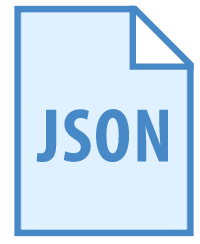 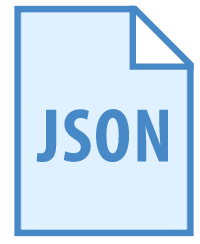 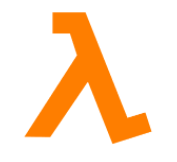 User Assignments
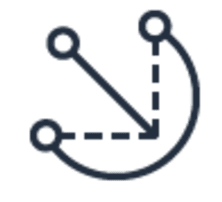 AWS IoT Greengrass
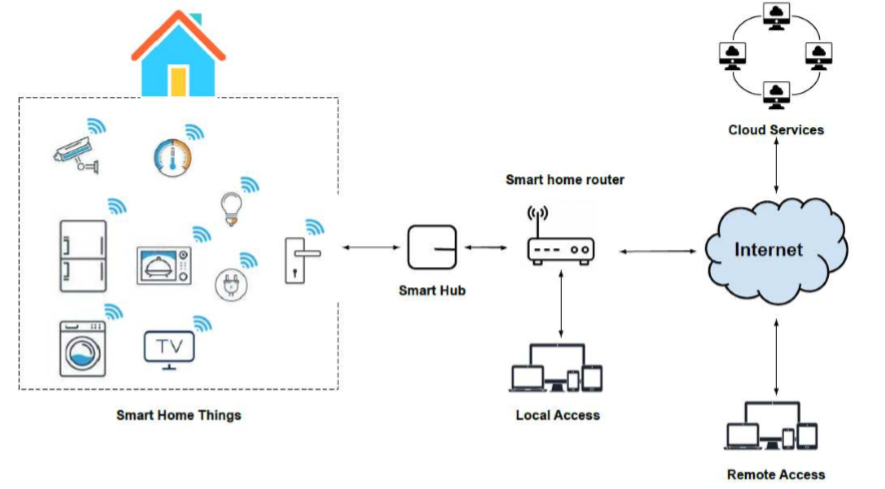 © Safwa Ameer
World-Leading Research with Real-World Impact!
50
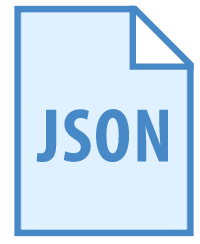 User Assignments
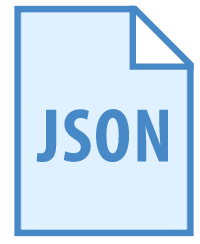 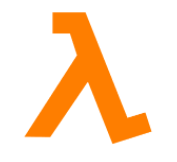 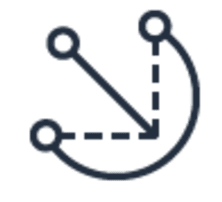 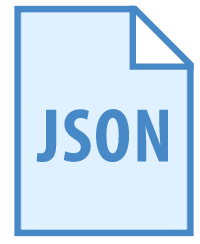 Dynamic Attributes
AWS IoT Greengrass
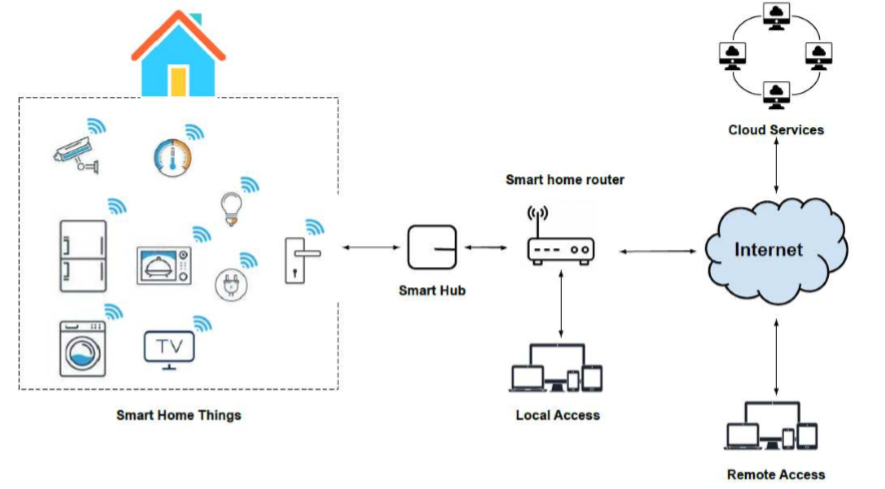 © Safwa Ameer
World-Leading Research with Real-World Impact!
51
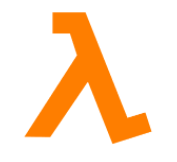 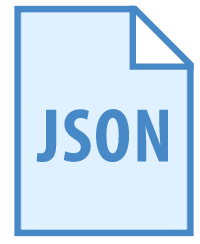 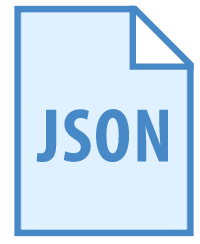 Devices Attributes
User Attributes
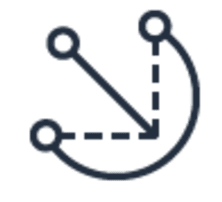 Environment Attributes
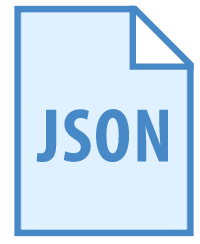 Operations Attributes
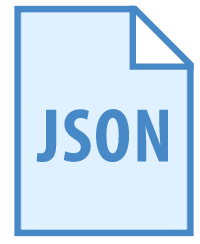 AWS IoT Greengrass
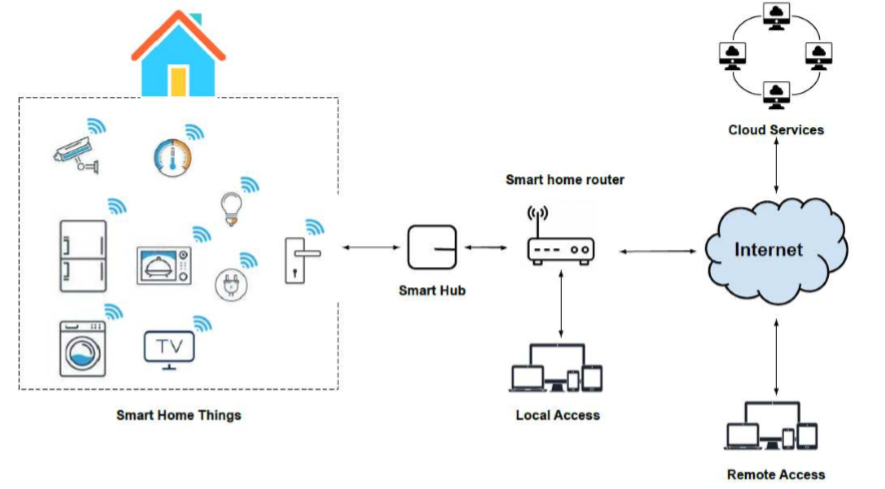 © Safwa Ameer
World-Leading Research with Real-World Impact!
52
Sequence Diagram
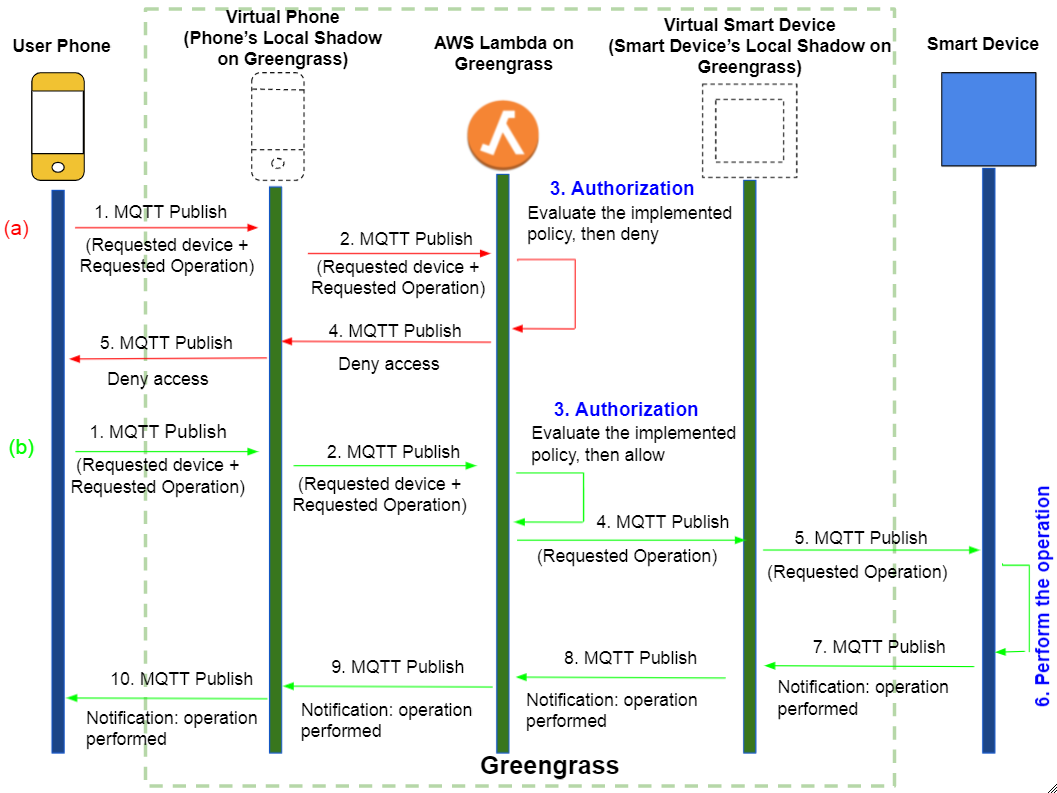 World-Leading Research with Real-World Impact!
53
EGRBAC Performance Analysis
We conducted a performance test to depict how our system responds in different scenarios with different loads.
 The results show that our model is functional, and applicable.
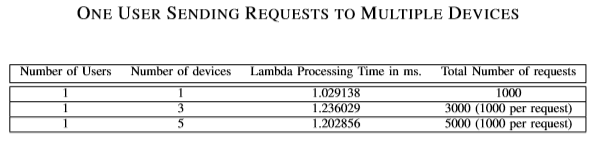 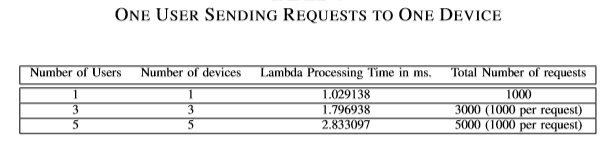 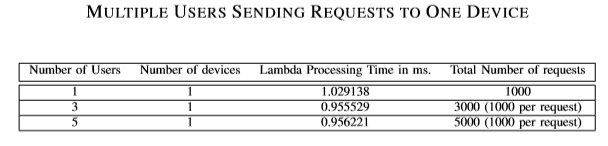 © Ravi Sandhu
World-Leading Research with Real-World Impact!
54
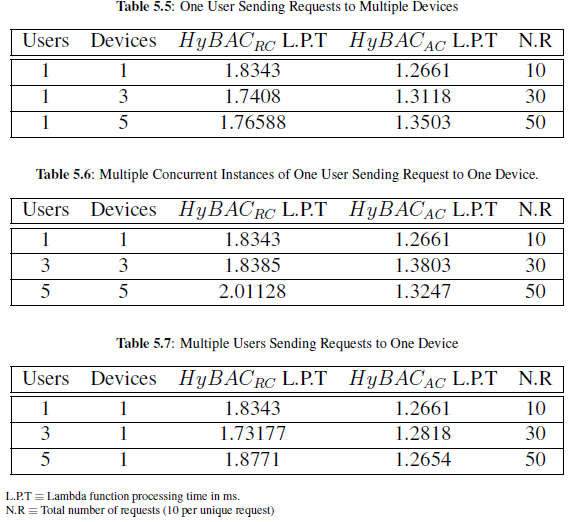 World-Leading Research with Real-World Impact!
55
Theoretical Comparison
World-Leading Research with Real-World Impact!
56
A Comprehensive Comparison1- Basic and Main Criteria
This Criteria is adapted from [2]
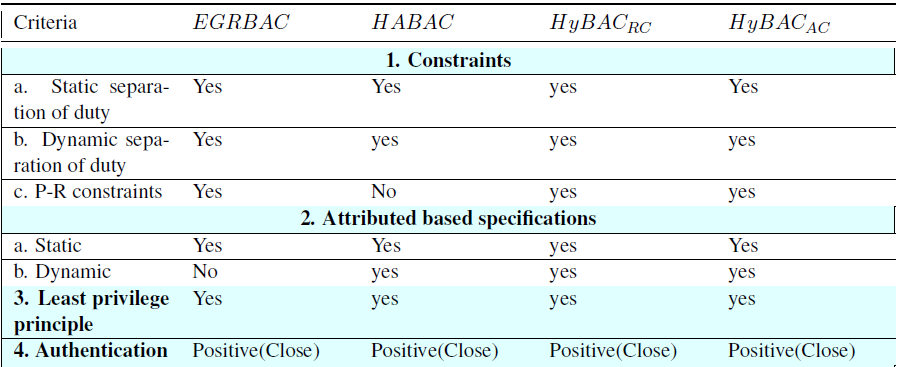 © Safwa Ameer
World-Leading Research with Real-World Impact!
57
A Comprehensive Comparison1- Basic and Main Criteria
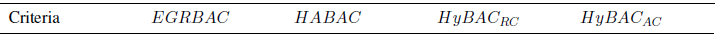 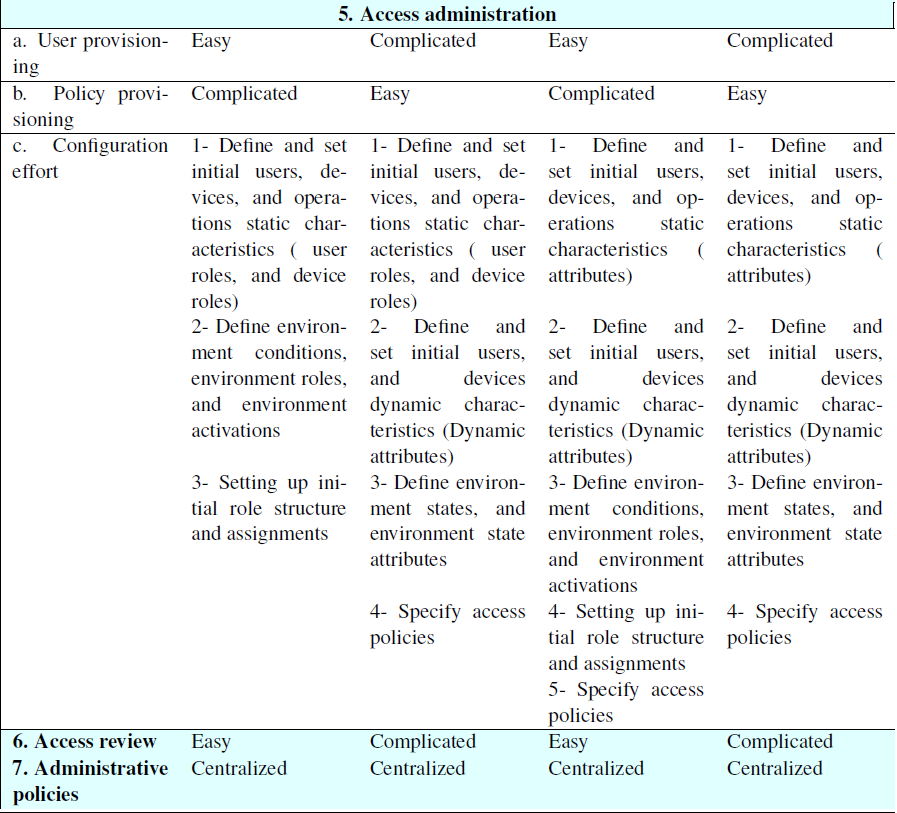 © Safwa Ameer
World-Leading Research with Real-World Impact!
58
A Comprehensive Comparison2- Quality Criteria
© Safwa Ameer
World-Leading Research with Real-World Impact!
59
Conclusion
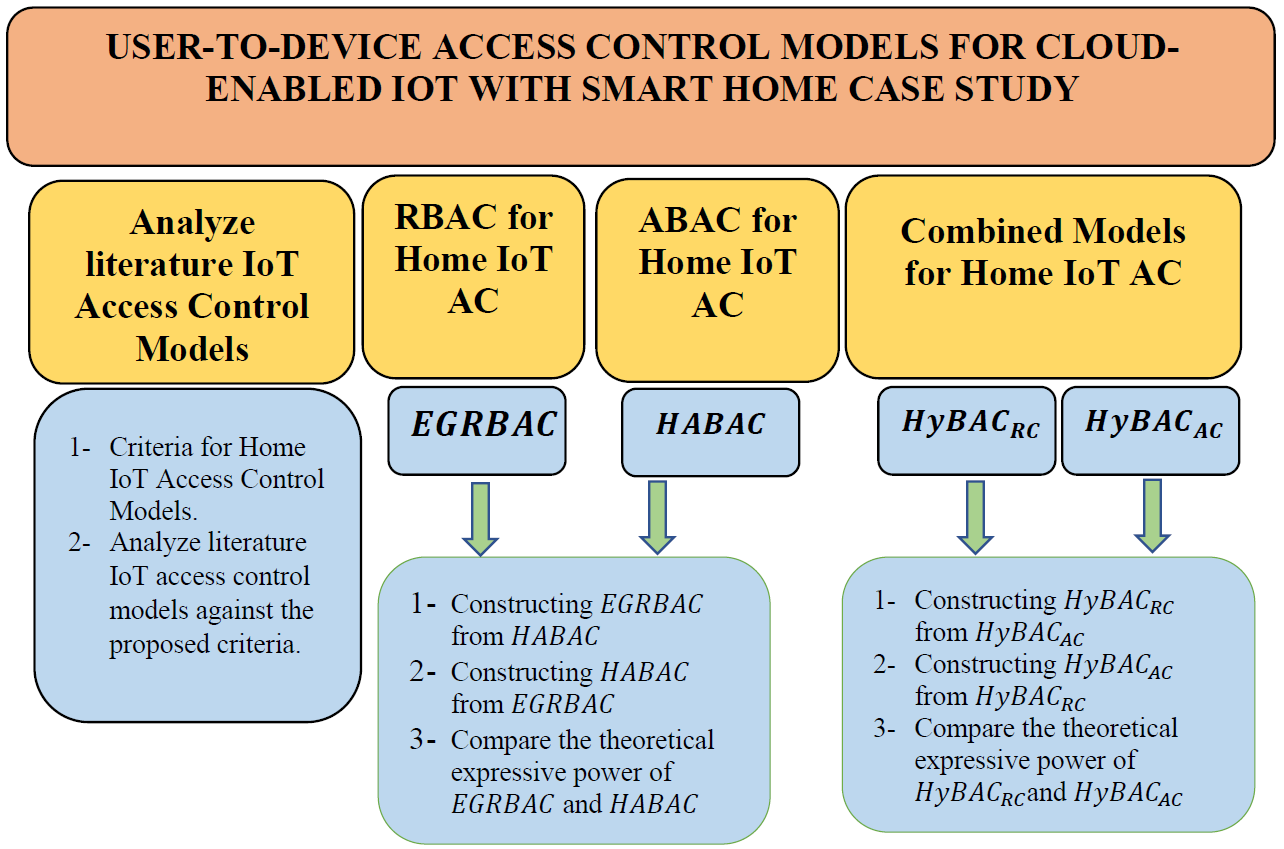 World-Leading Research with Real-World Impact!
60
Some Future Directions
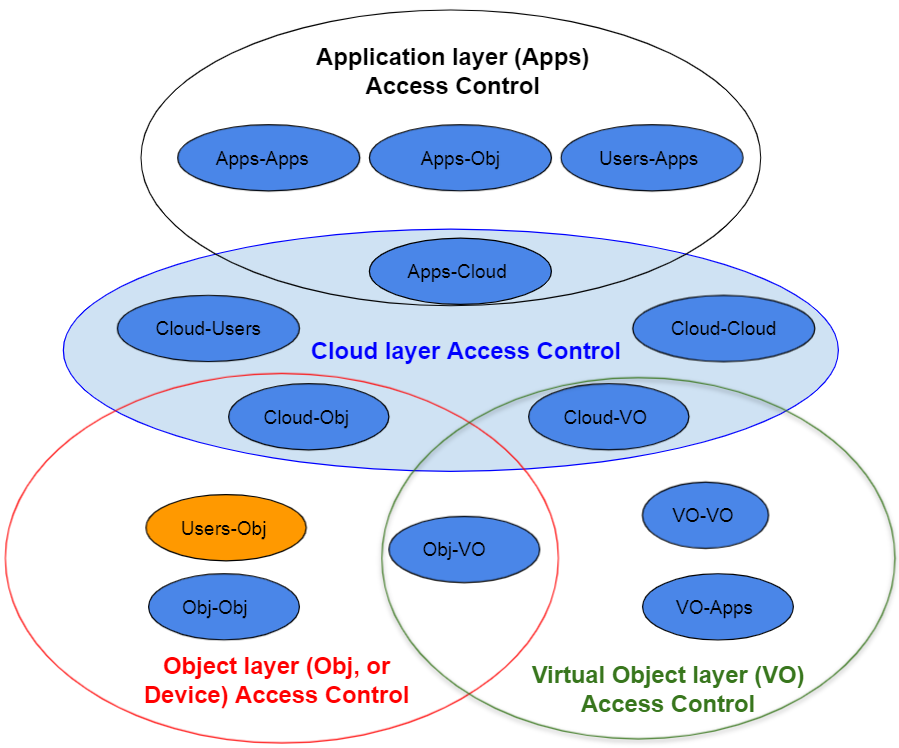 © Safwa Ameer
World-Leading Research with Real-World Impact!
61
Dissertation Publications
Conference papers:
Ameer, Safwa, James Benson, and Ravi Sandhu. "The EGRBAC Model for Smart Home IoT." In 2020 IEEE 21st International Conference on Information Reuse and Integration for Data Science (IRI), pp. 457-462. IEEE, 2020. (Published)
 Ameer, Safwa, and Ravi Sandhu. “The HABAC Model for Smart Home IoT and Comparison to EGRBAC”. In the Proceedings of the ACM Workshop on Secure and Trustworthy Cyber-Physical Systems (SaT-CPS 2021). (Published)

Journal papers:
 Ameer, Safwa, James Benson, and Ravi Sandhu. “Hybrid Approaches (ABAC and RBAC) Toward Secure Access Control in Smart Home IoT”. To be submitted to IEEE Trans. on Dependable and Secure Computing.
Ameer, Safwa, and Ravi Sandhu. “ An ABAC Approach toward secure Access Control in Smart Home IoT”. Got invitation to be submitted to Special Issue "Secure and Trustworthy Cyber–Physical Systems“ in Information.
© Safwa Ameer
World-Leading Research with Real-World Impact!
62
Refrences
[1] Dimitris Geneiatakis, Ioannis Kounelis, Ricardo Neisse, Igor Nai-Fovino, Gary Steri, and Gianmarco Baldini. Security and privacy issues for an IoT based smart home. In 2017 40th MIPRO. IEEE, 2017.
[2] Shabnam Mohammad Hasani and Nasser Modiri. Criteria specifications for the comparison and evaluation of access control models. International Journal of Computer Network and Information Security, 2013.
© Safwa Ameer
World-Leading Research with Real-World Impact!
63
Thank you!
Questions?
© Smriti Bhatt
World-Leading Research with Real-World Impact!
64